Risorse Didattiche Aperte (OER)

Oggi, in qualsiasi parte del mondo, bambini e ragazzi devono poter ricevere un’istruzione 
che consenta loro di affrontare nella vita adulta – sia privata che lavorativa – le sfide sociali, 
economiche, relazionali.

Per poter affrontare queste sfide, durante la vita scolastica i bambini e i ragazzi devono essere messi
in grado di SVILUPPARE CAPACITÀ DI PENSIERO COMPLESSE ED EVOLUTE che potranno 
meglio fiorire se vengono INCORAGGIATI AD ESSERE CREATIVI, INNOVATIVI E ADATTABILI.

Le Risorse Didattiche (in inglese: OER – Open Educational Resources) che qui vi presentiamo, sono state realizzate nell’ambito di Creative School. Il progetto si pone l’obiettivo di predisporre materiali didattici che stimolano L’AUTO-APPRENDIMENTO, sviluppano le CAPACITÀ DI PENSIERO CRITICO e di APPRENDIMENTO VISIVO / SPAZIALE, UTILIZZANDO il PATRIMONIO CULTURALE messo a disposizione delle organizzazioni che partecipano a Creative School.

I DESTINATARI di queste Risorse Didattiche sono:
gli INSEGNANTI DELLE SCUOLE PRIMARIE E SECONDARIE, che potranno trarre suggerimenti utili per ampliare la propria “cassetta degli attrezzi”, con strategie educative mirate a sviluppare la creatività e il pensiero critico degli studenti;
i BAMBINI E RAGAZZI che utilizzeranno le OER.

Gli argomenti delle OER che vi presentiamo sono stati scelti da un gruppo di insegnanti ed educatori provenienti da Austria, Croazia, Finlandia, Francia, Irlanda, Italia e Regno Unito, coinvolti attraverso focus group e interviste.
Speriamo che questi materiali siano utili per arricchire la vostra personale “cassetta degli attrezzi” e sviluppare il pensiero critico e creativo dei vostri studenti.
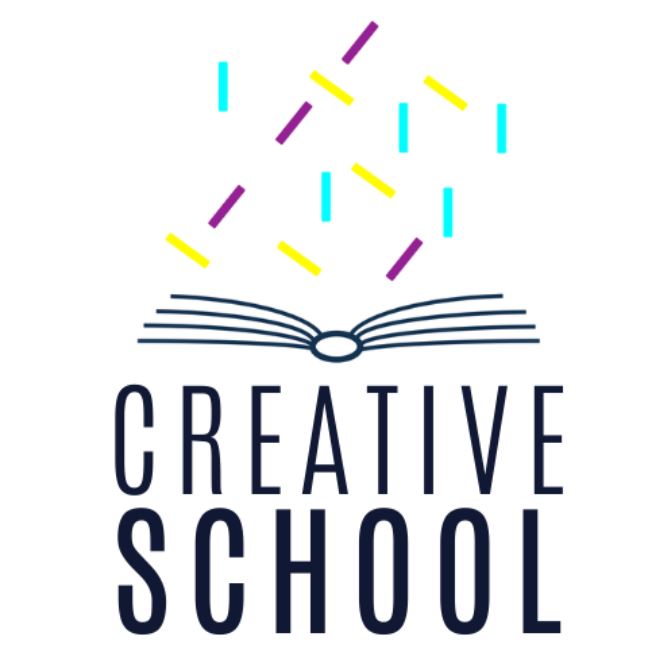 https://www.creative-school.eu
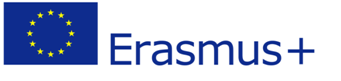 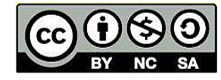 Il Progetto Creative School è finanziato dall’Unione Europea e dall’Agenzia nazionale francese per il Programma ERASMUS+ (Convenzione 2019-1-FR01-KA201-062212). La presente pubblicazione riflette unicamente le opinioni dei suoi autori: l’Unione Europea e l’Agenzia nazionale francese per il Programma ERASMUS+ non possono essere ritenute responsabili di qualsiasi uso possa essere fatto delle informazioni in essa contenute.
Questi materiali possono essere usati in base alla licenza: CREATIVE COMMONS NON COMMERCIAL SHARE ALIKE
Materia:

Ambiente, Scienze Naturali

Soggetto:
Biodiversità; Conservazione ambientale; Arti visive

Età:

11-14 ANNI
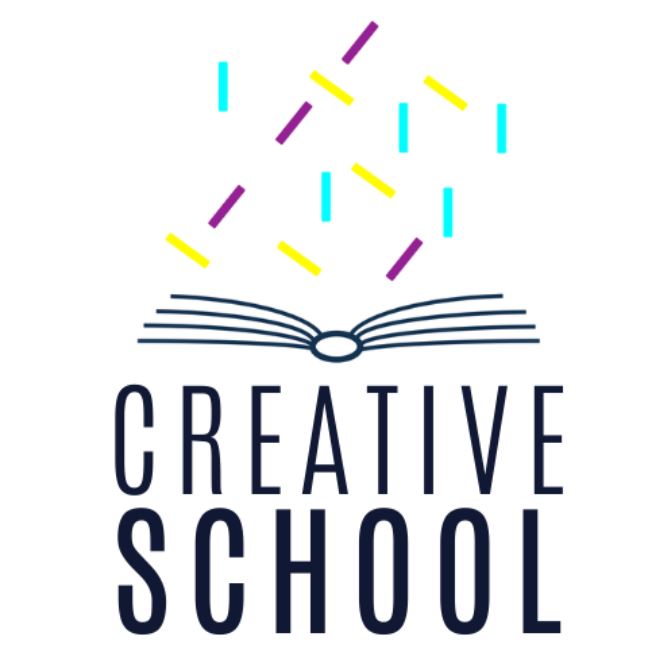 Idea e progetto grafico di:
Matilde Biondi e Sara Borella
~ 3 D, anno scolastico 2020-2021 ~
~ Liceo Artistico F. Arcangeli ~ 
~  Bologna, Italia ~ 
Con il supporto di STEPs srl
LE AVVENTURE DI 
MAX, SAMIR E APETTA
MAX STA TORNANDO A CASA DA SCUOLA, QUANDO RICEVE UNA RICHIESTA DI AIUTO DAL SUO AMICO SAMIR …..
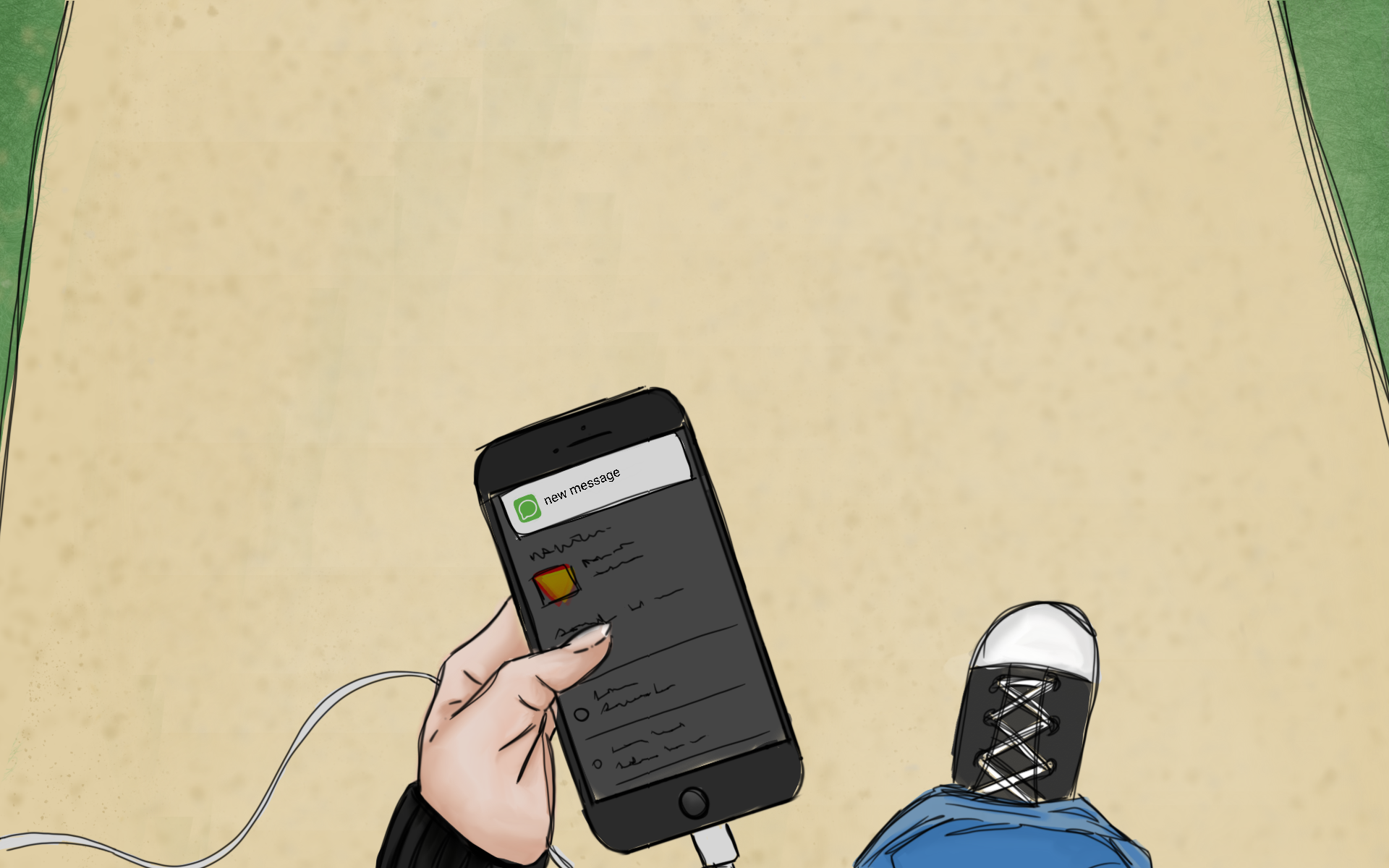 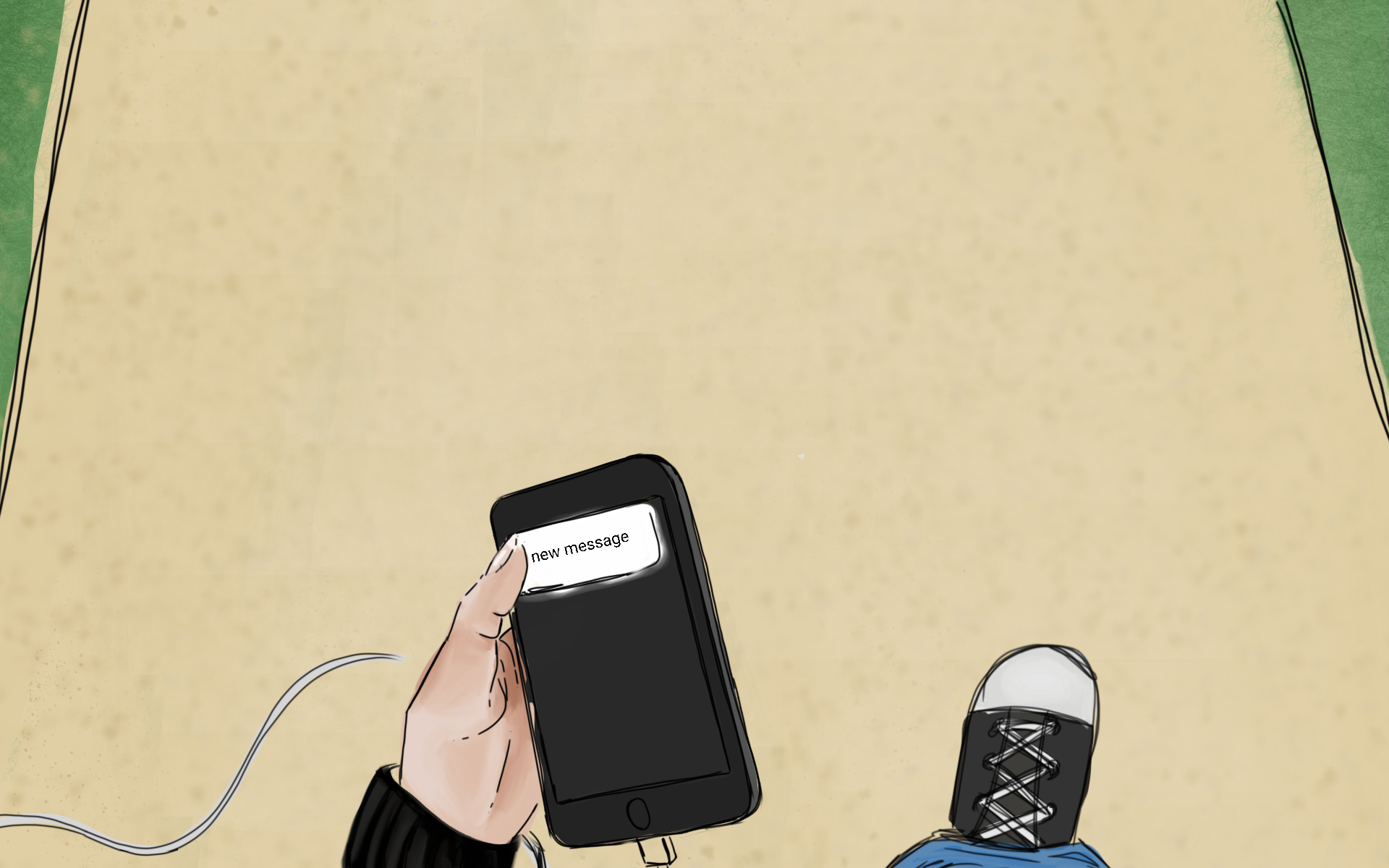 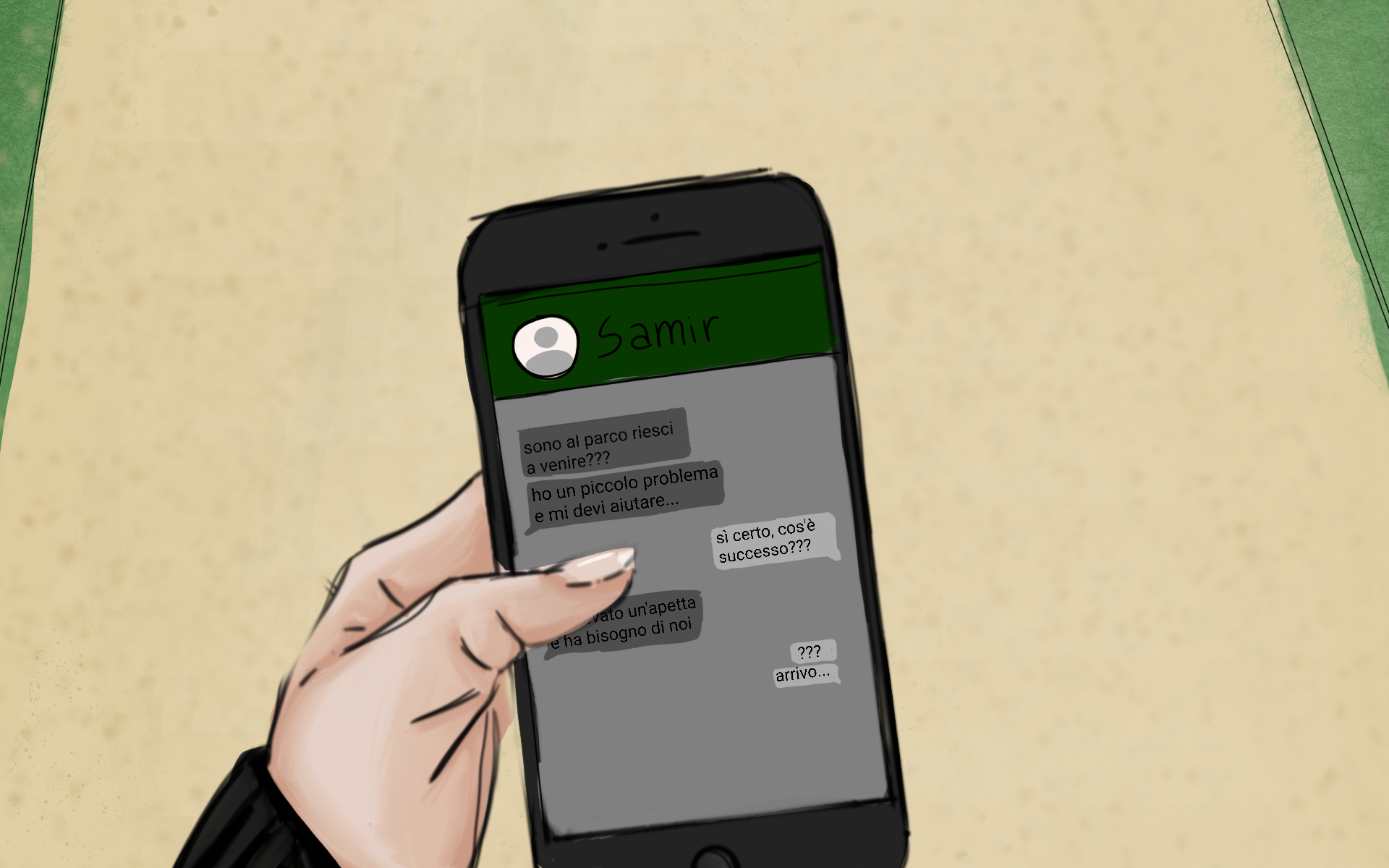 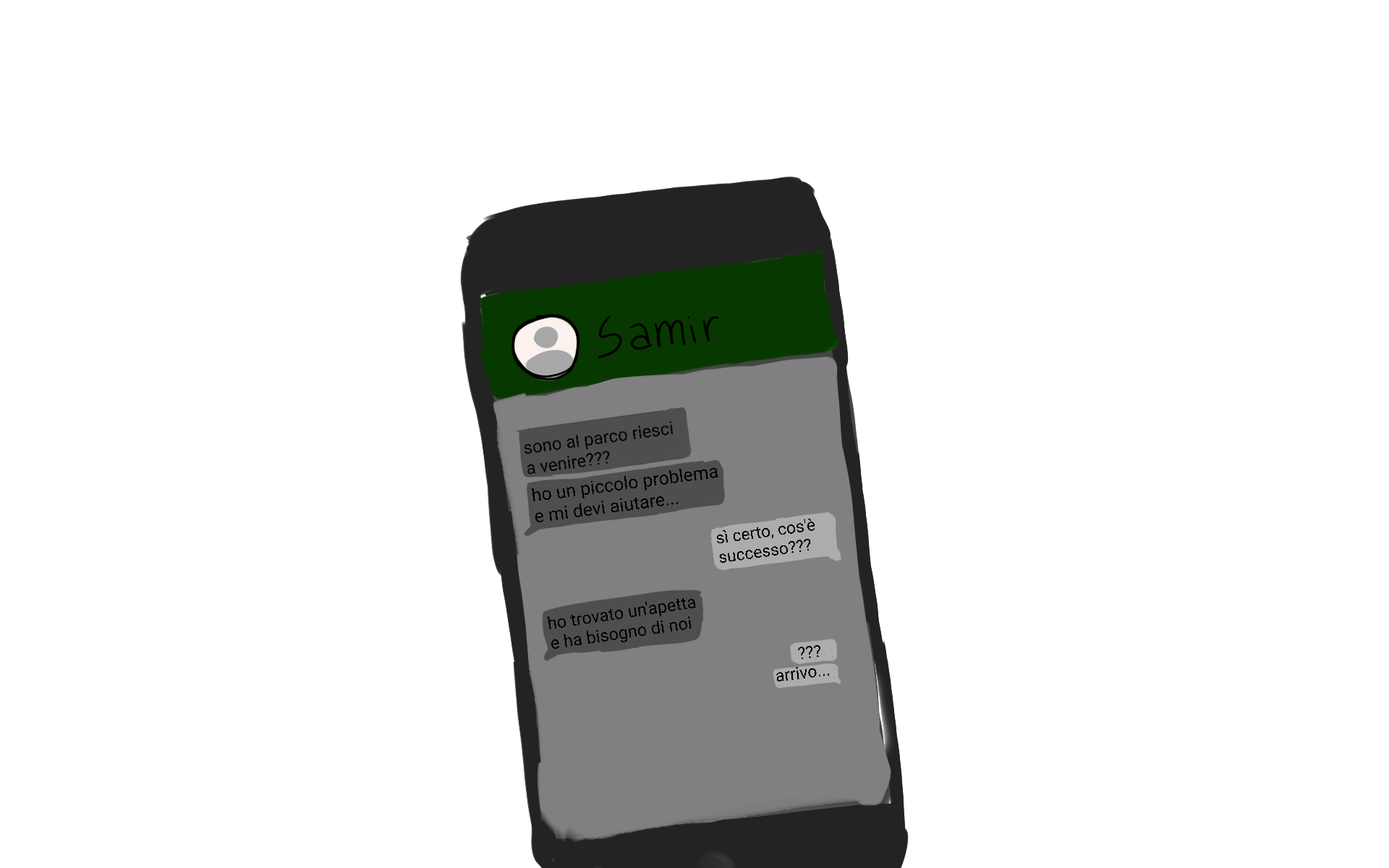 “Ho trovato un’apetta e ha bisogno di noi!”
“Cosaaaa??!! Un'ape??”
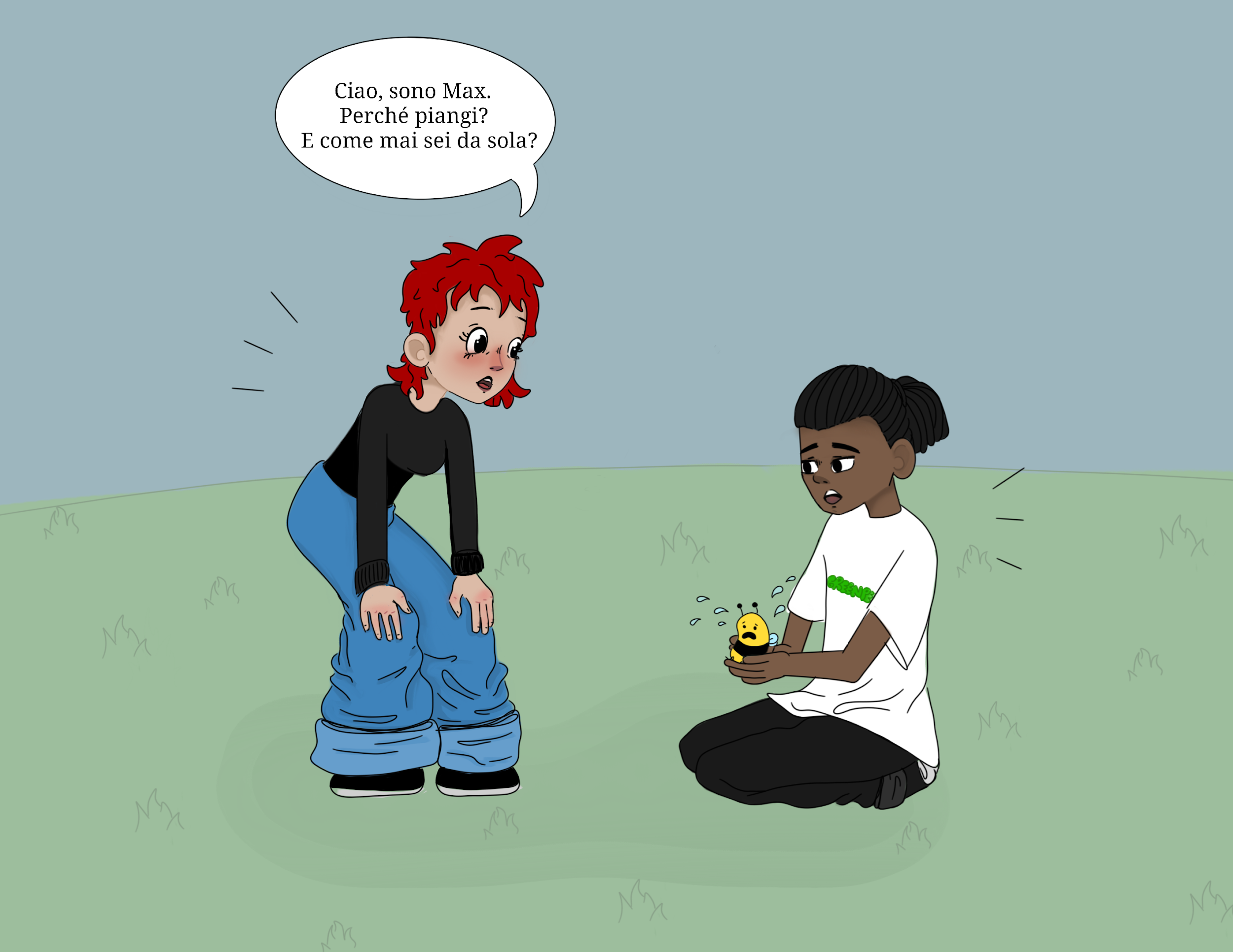 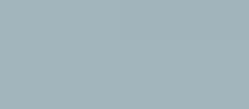 Ciao, sono Max. E questo è il mio amico Samir.
Perché piangi?
E come mai sei da sola?
Mi dispiace tanto, è una NOTIZIA TERRIBILE !!
Come faremo
 senza di voi ?
Ma io sono triste, non vorrei andare via e mi sono nascosta!
Noi api stiamo traslocando PERCHÈ L’ARIA È TROPPO INQUINATA QUI IN CITTÀ
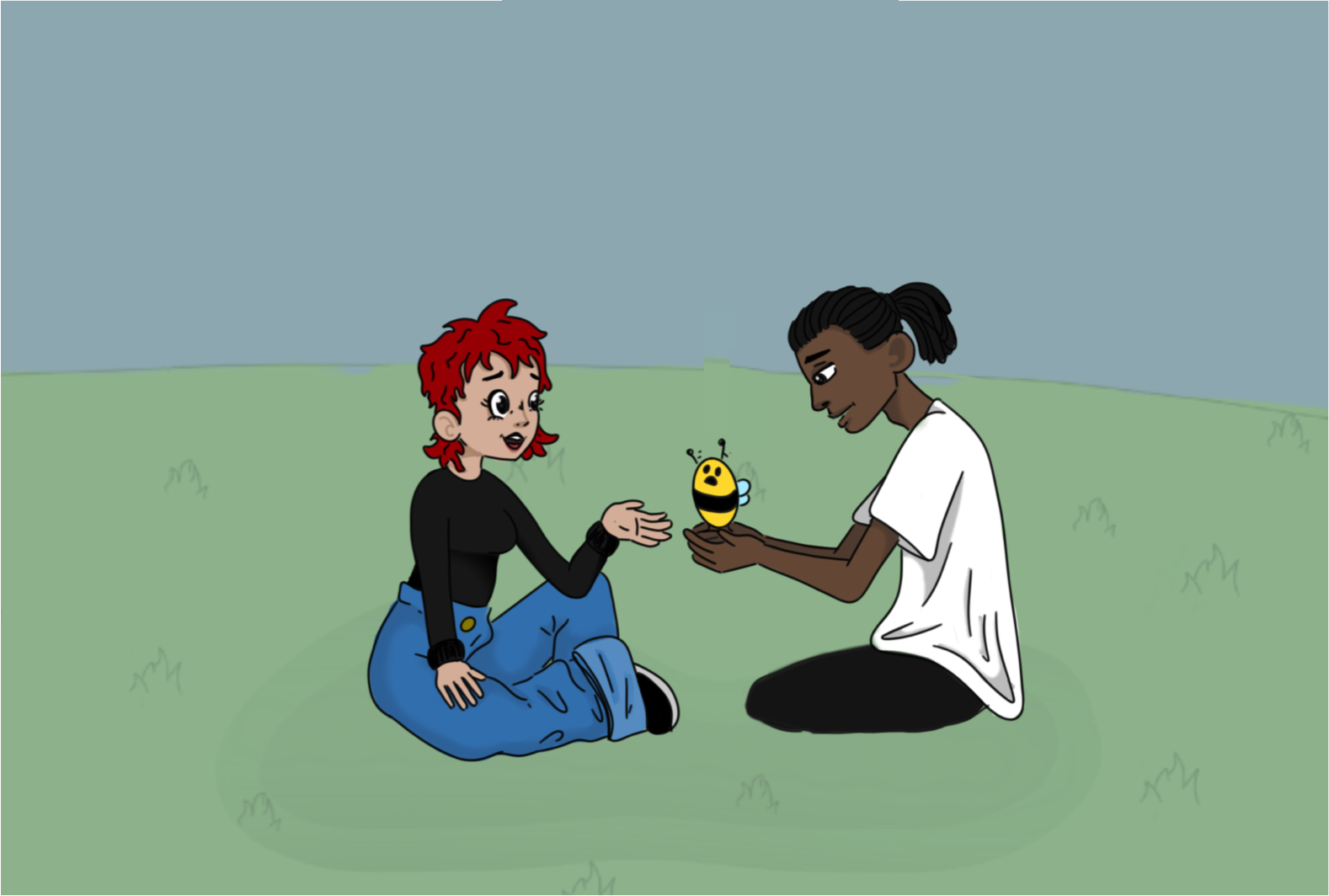 Da voi dipende la salvezza della BIODIVERSITÀ
e di quasi tutto il CIBO
 che mangiamo!
Samir ha ragione!
COME FACCIAMO
 SENZA DI VOI ?
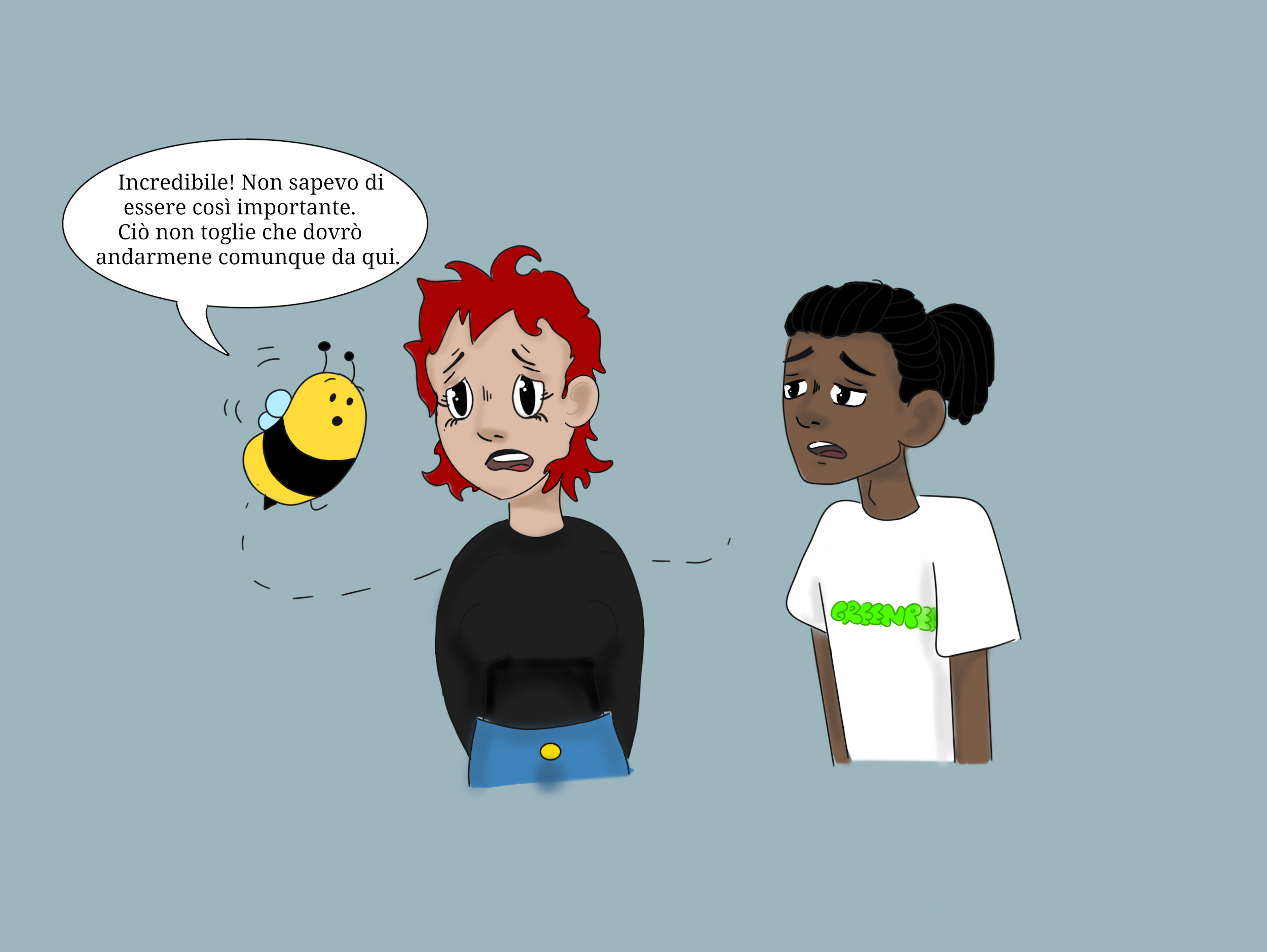 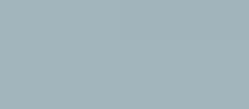 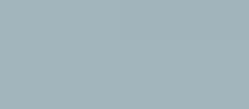 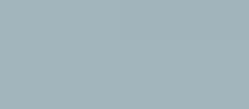 Lo so che noi api
SIAMO IMPORTANTI ....
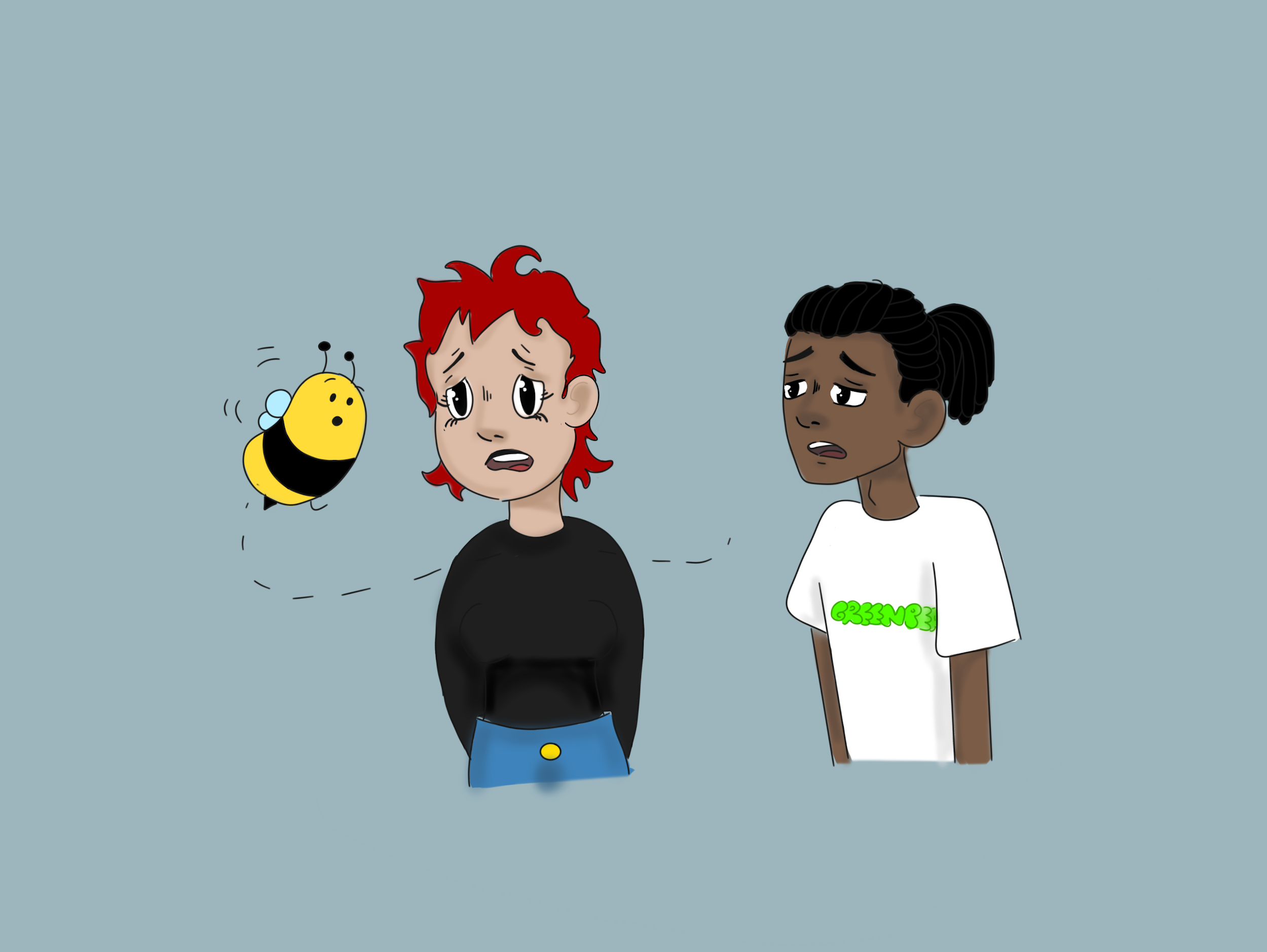 … purtroppo però devo andare via dalla città, 
altrimenti morirò!
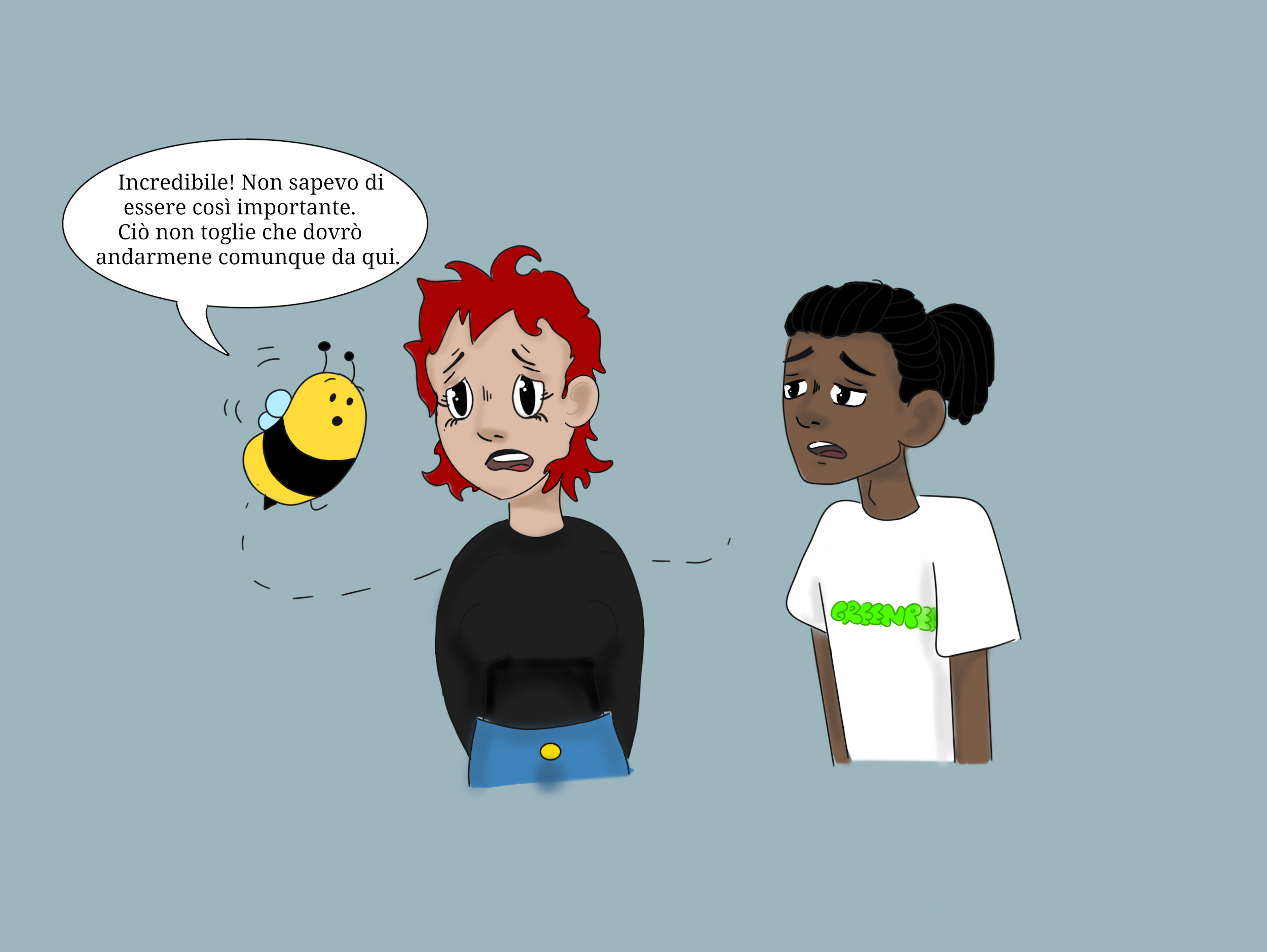 Nel corso della storia dell’apicoltura questo fenomeno si era già verificato, ma mai con queste dimensioni.
Hai ragione, Apetta … Da diversi anni
 LE API STANNO MORENDO IN GRAN NUMERO. Gli scienziati hanno dato un nome a questa moria di api: “SINDROME DA SPOPOLAMENTO DEGLI ALVEARI (SSA) “
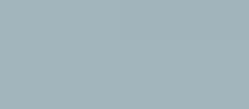 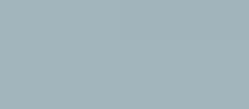 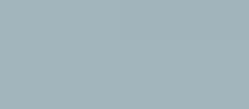 Infatti il nome SSA è stato creato nel 2006, quando per la prima volta si sono registrate ingentissime morie di api in tutto il Nord America.
Si tratta di un FENOMENO ANCORA POCO CONOSCIUTO per il quale le colonie  di api 
(Apis mellifera) periscono bruscamente.
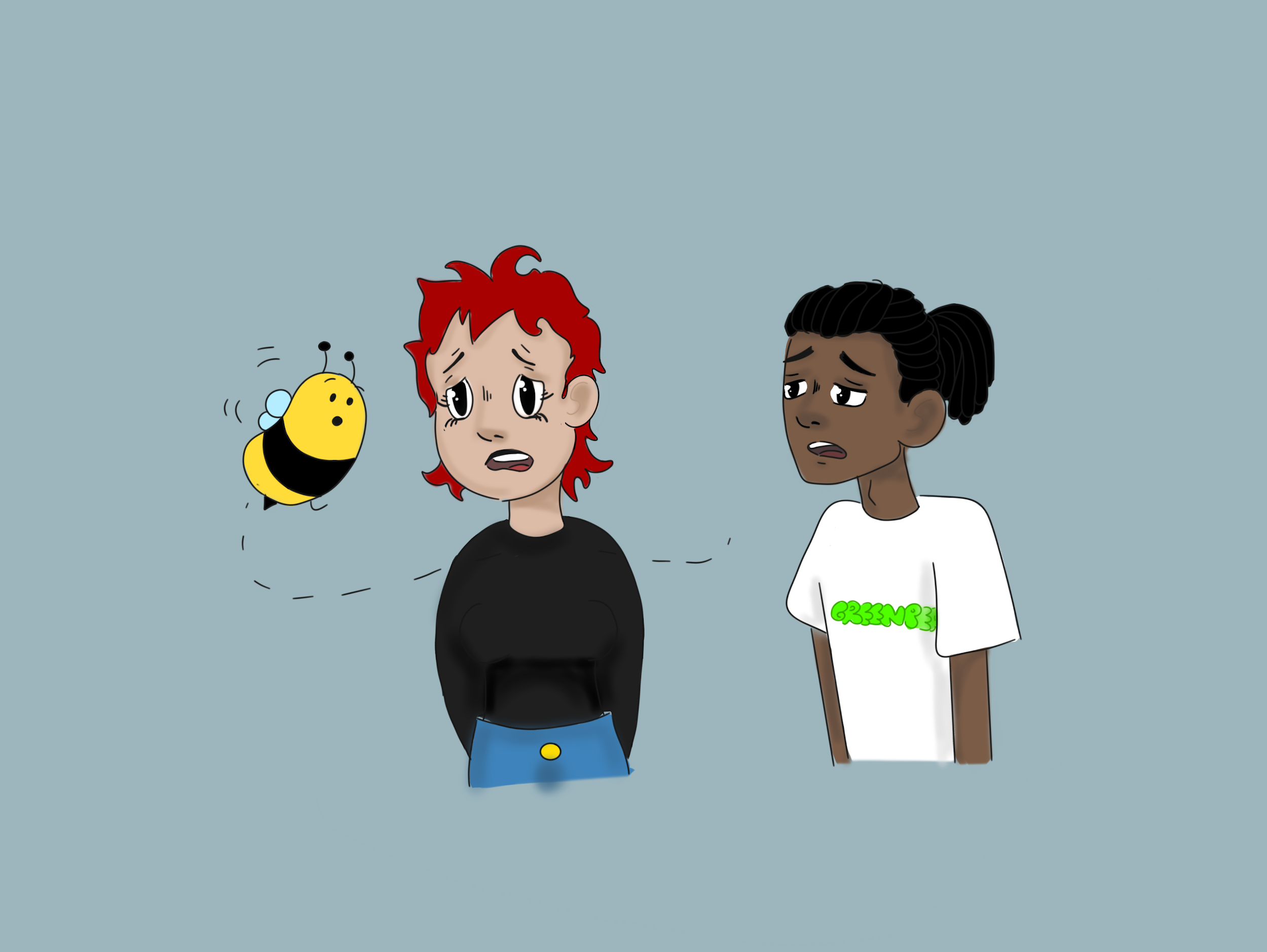 In Europa il fenomeno si era registrato già a partire dal 1998.
Dal 2007 la sindrome si è registrata in tutto il mondo, anche in Asia e in Africa.
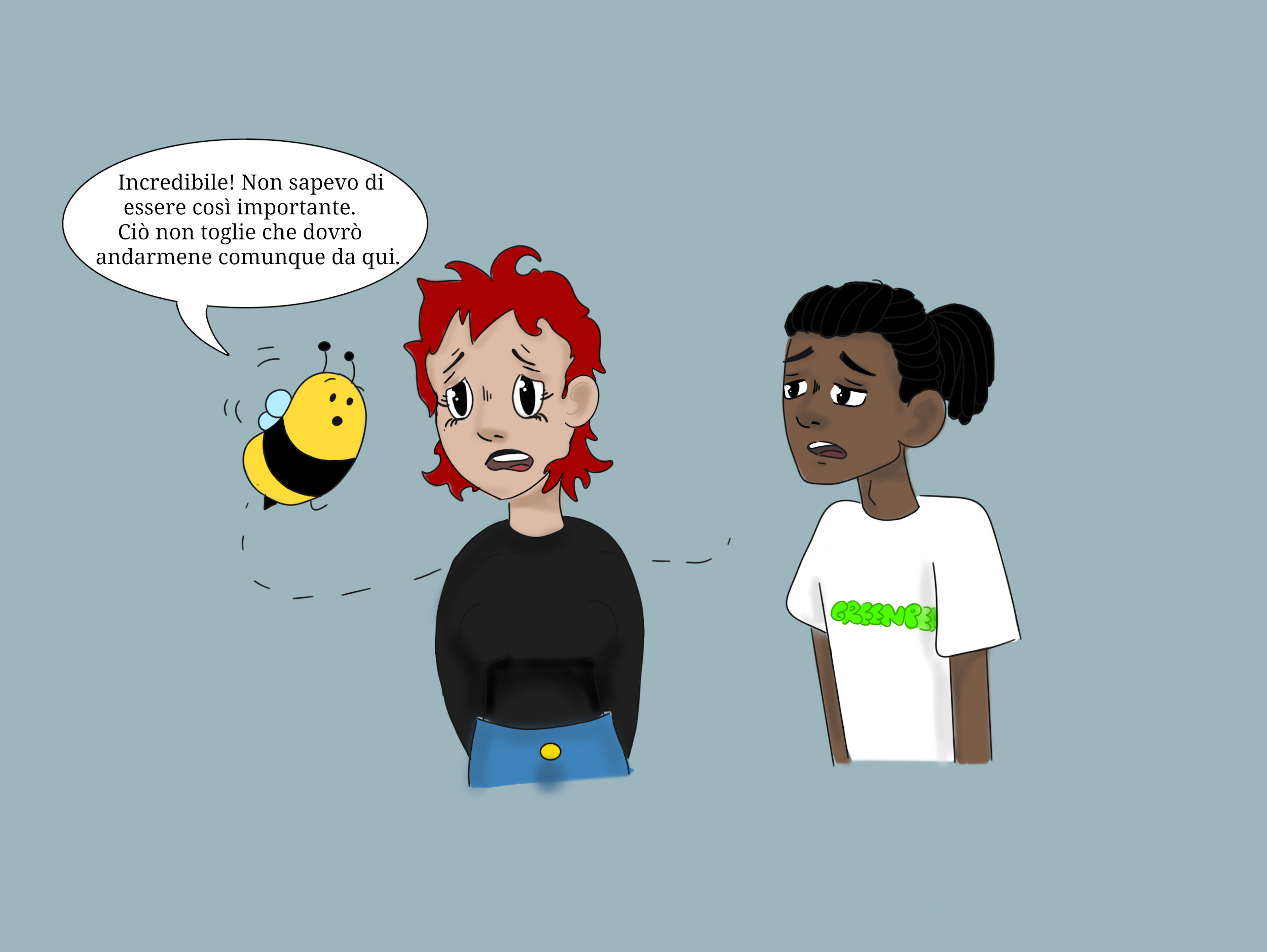 Le cause della SSA non sono ancora ben comprese. Alcune possibili cause potrebbero essere: …
… lo stress subito dalle api a causa dei cambiamenti climatici e ambientali …
… la malnutrizione delle api: la diminuzione della quantità e qualità del polline disponibile in natura comporta che le api abbiano a disposizione un minor apporto proteico e di conseguenza si indebolisce il loro sistema immunitario…
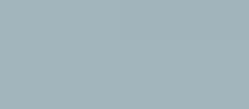 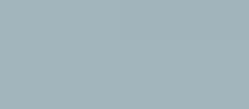 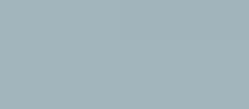 … vari patogeni, per es il “Virus israeliano della paralisi acuta” …
… l’uso di pesticidi …
… l’ acariosi …
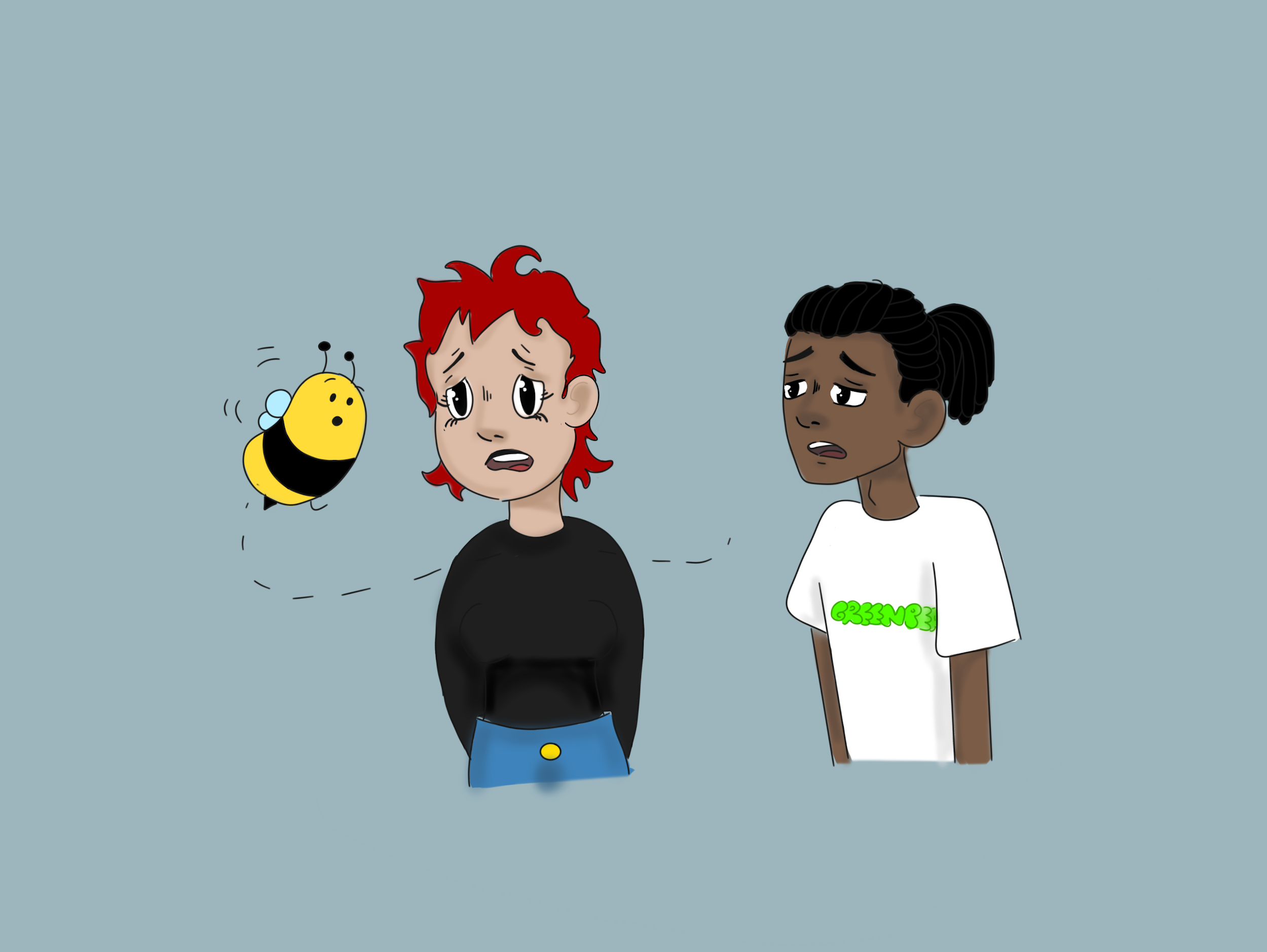 … le radiazioni da telefoni cellulari e altri dispositivi creati dall'uomo …
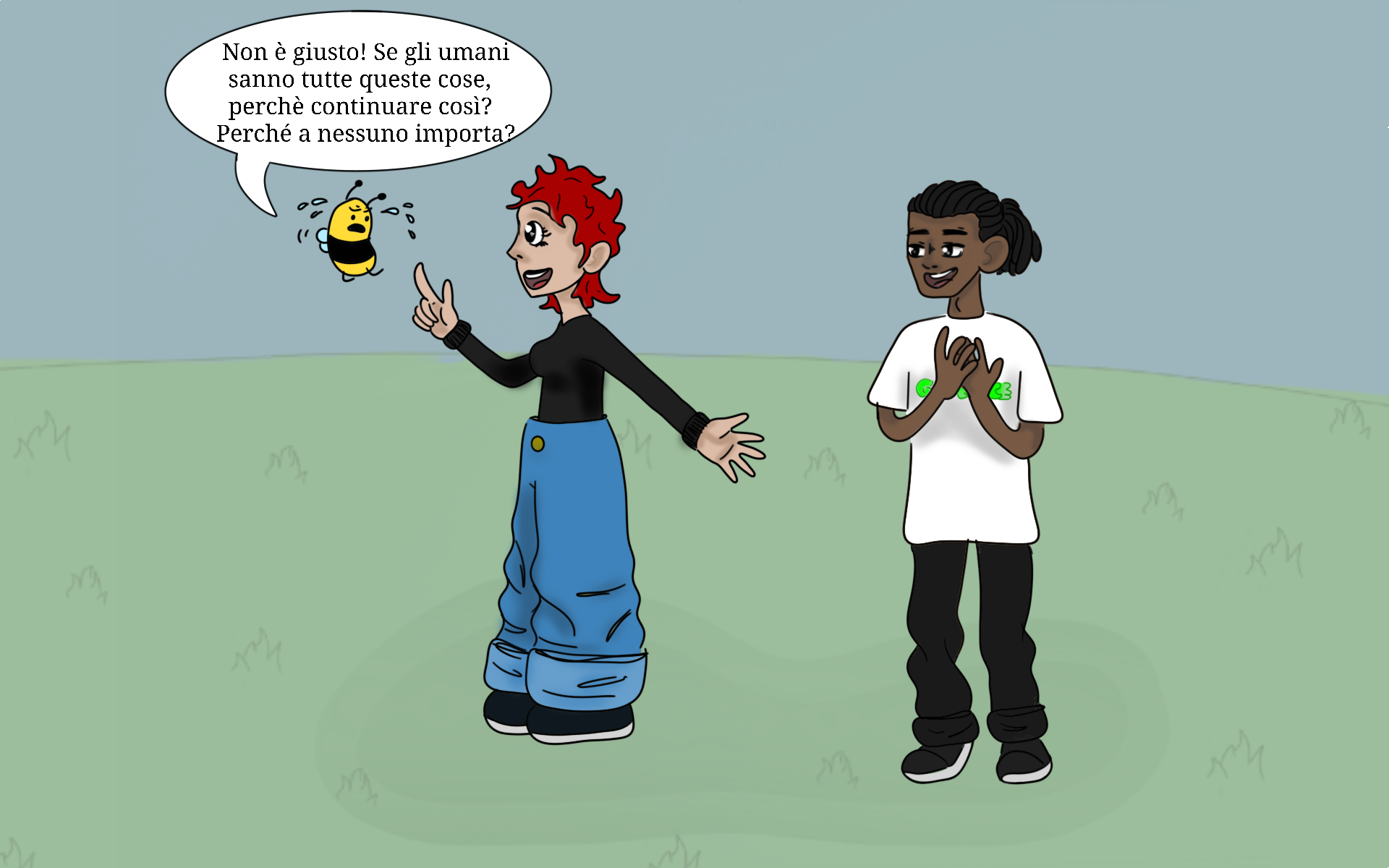 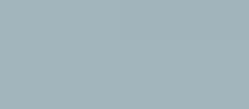 Non è vero, Apetta!
Ci sono TANTE PERSONE che vogliono CAMBIARE LO STATO DELLE COSE e 
lottano in difesa delle api e degli ecosistemi. Vero, Sam?
Ma certo, Max! Per esempio noi di GREENPEACE abbiamo ottenuto tanti risultati per ridurre l’uso dei pesticidi.
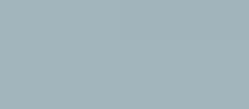 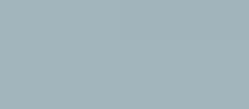 Insomma, voi umani siete un disastro per questo Pianeta!!!
PERCHÉ CONTINUATE A INQUINARE?
PERCHÉ A NESSUNO IMPORTA DI NOI API ?
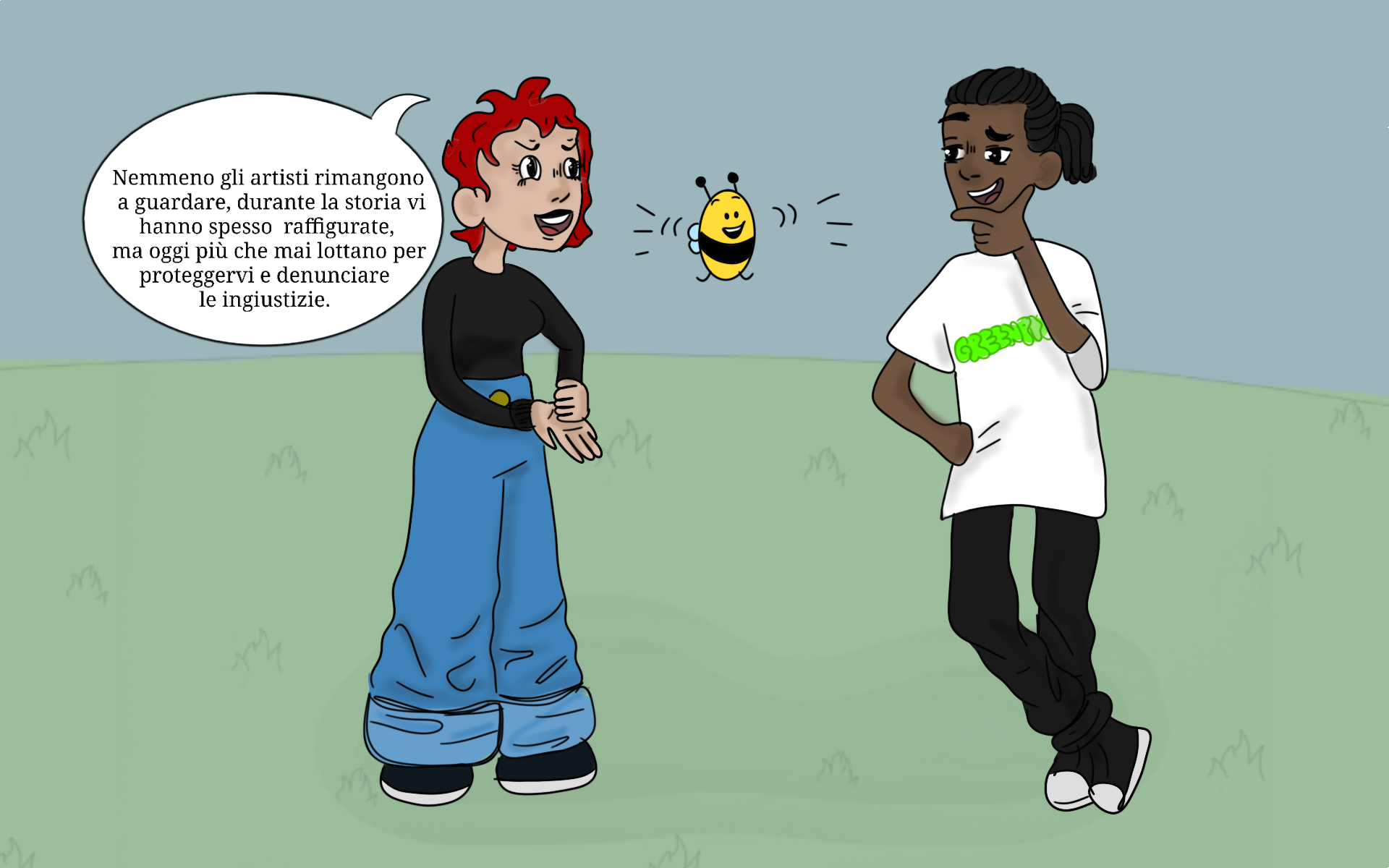 Allora andiamo a vederle insieme!
Anche gli ARTISTI hanno un ruolo importante!
Con le loro OPERE LOTTANO per proteggervi e DENUNCIANO le ingiustizie.
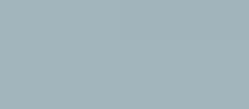 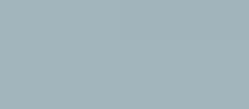 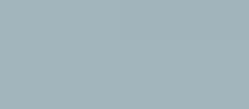 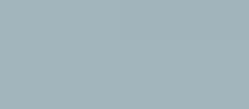 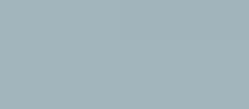 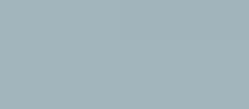 WOW!
Mi piacerebbe vedere queste opere!
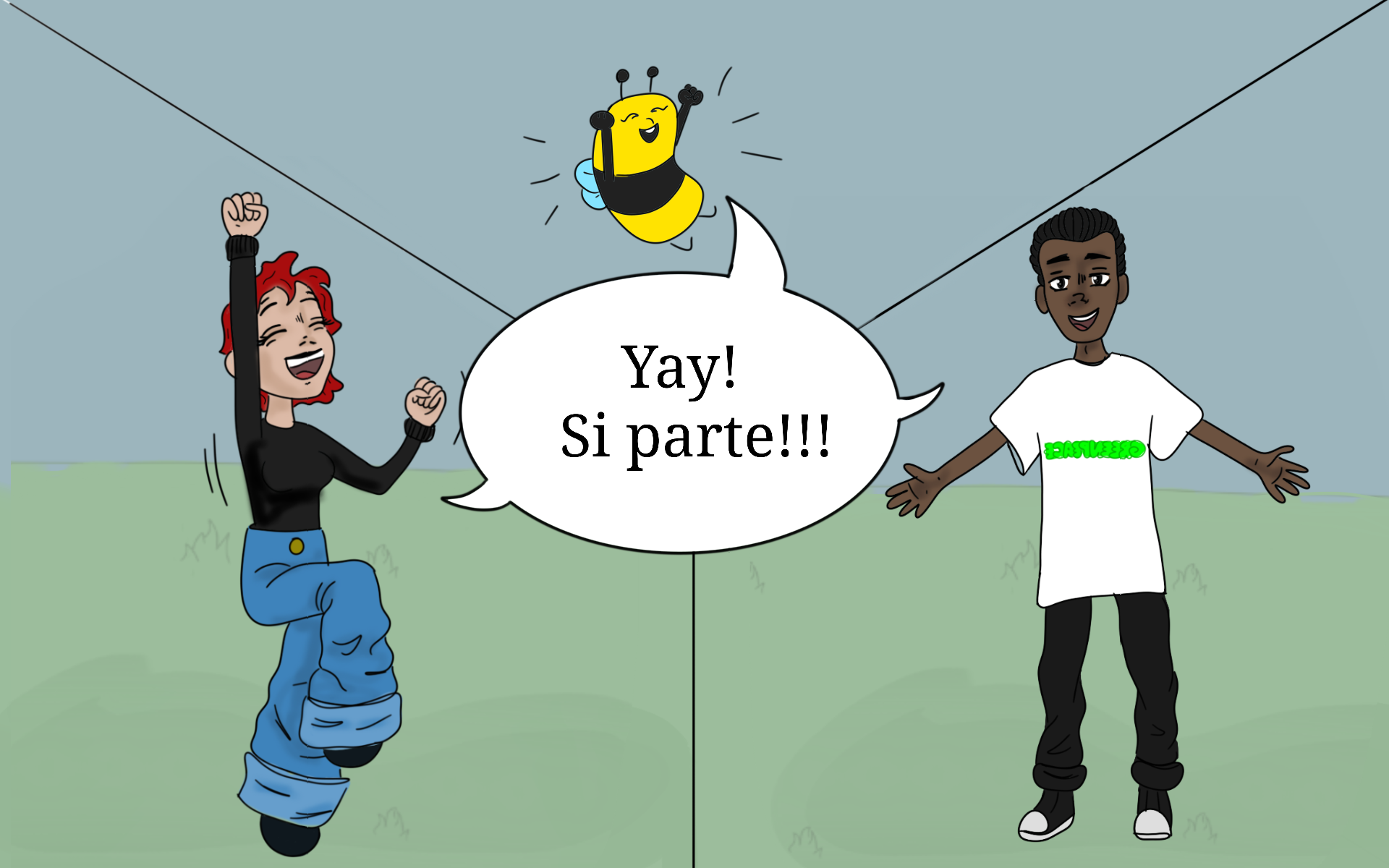 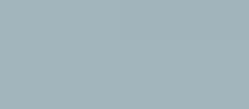 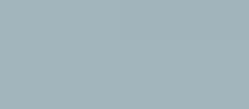 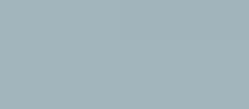 YAY!
Si parte!!!
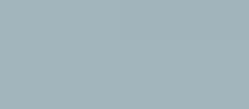 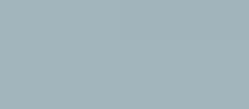 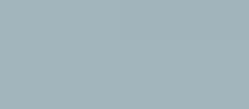 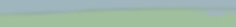 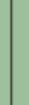 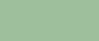 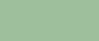 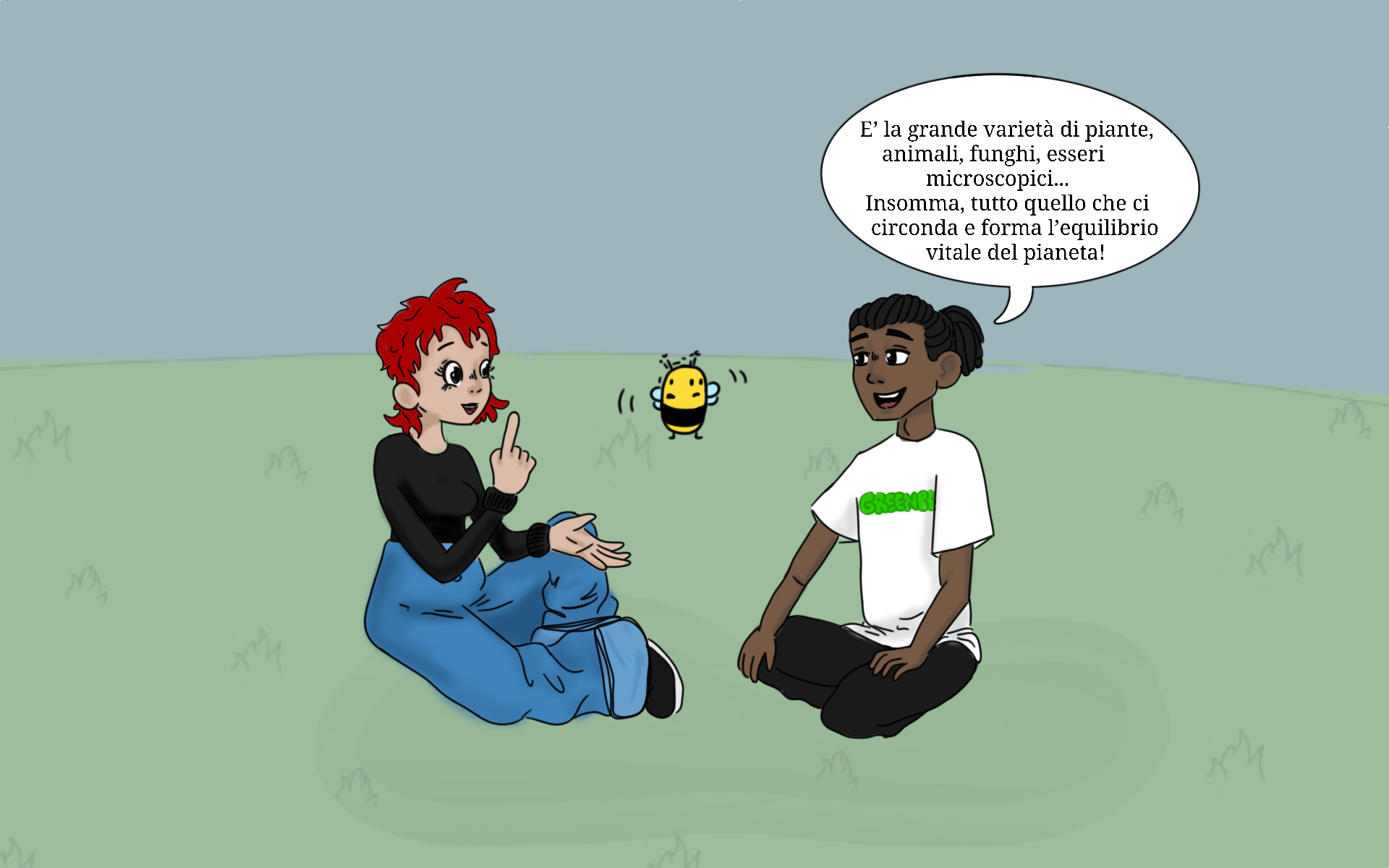 La nostra visita comincia con un’artista
 che si chiama ……
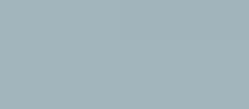 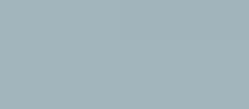 LOUIS MASAI
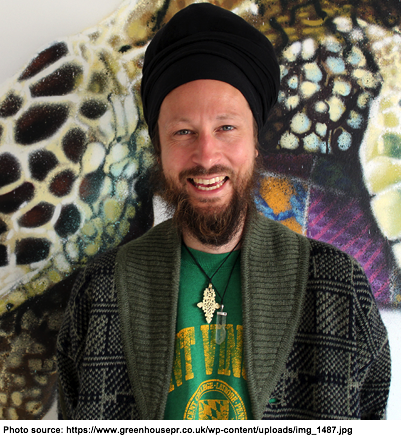 Louis è un artista inglese. I suoi genitori avevano un ristorante.
Oltre alla cucina, l’altra passione del padre di Louis era la pittura.
Nei momenti liberi del padre, Louis andava con lui nel suo studio a fare i compiti di arte.
Sin da bambino Louis è sempre stato interessato agli animali e alla natura.
Dopo le scuole superiori, Louis ha studiato arte all’università.
L’IMPEGNO DI LOUIS
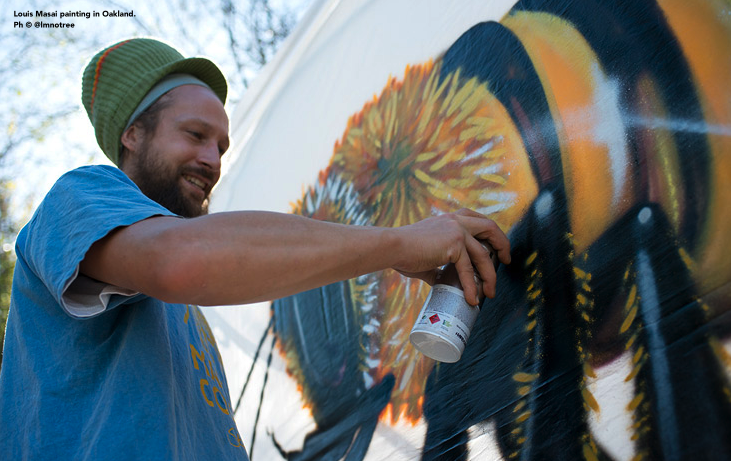 Da diversi anni con la sua arte Louis è IMPEGNATO a difendere la BIODIVERSITÀ e le SPECIE IN PERICOLO.
Attraverso le sue opere Louis denuncia la SESTA ESTINZIONE DI MASSA, parla del CAMBIAMENTO CLIMATICO e sensibilizza le persone riguardo alla PARITÀ DI DIRITTI TRA LE SPECIE.
Louis è un particolare tipo di artista: le sue opere sono quasi tutte dipinte sui MURI.
Ma Louis realizza anche sculture e dipinti su carta, legno riciclato e altri supporti.
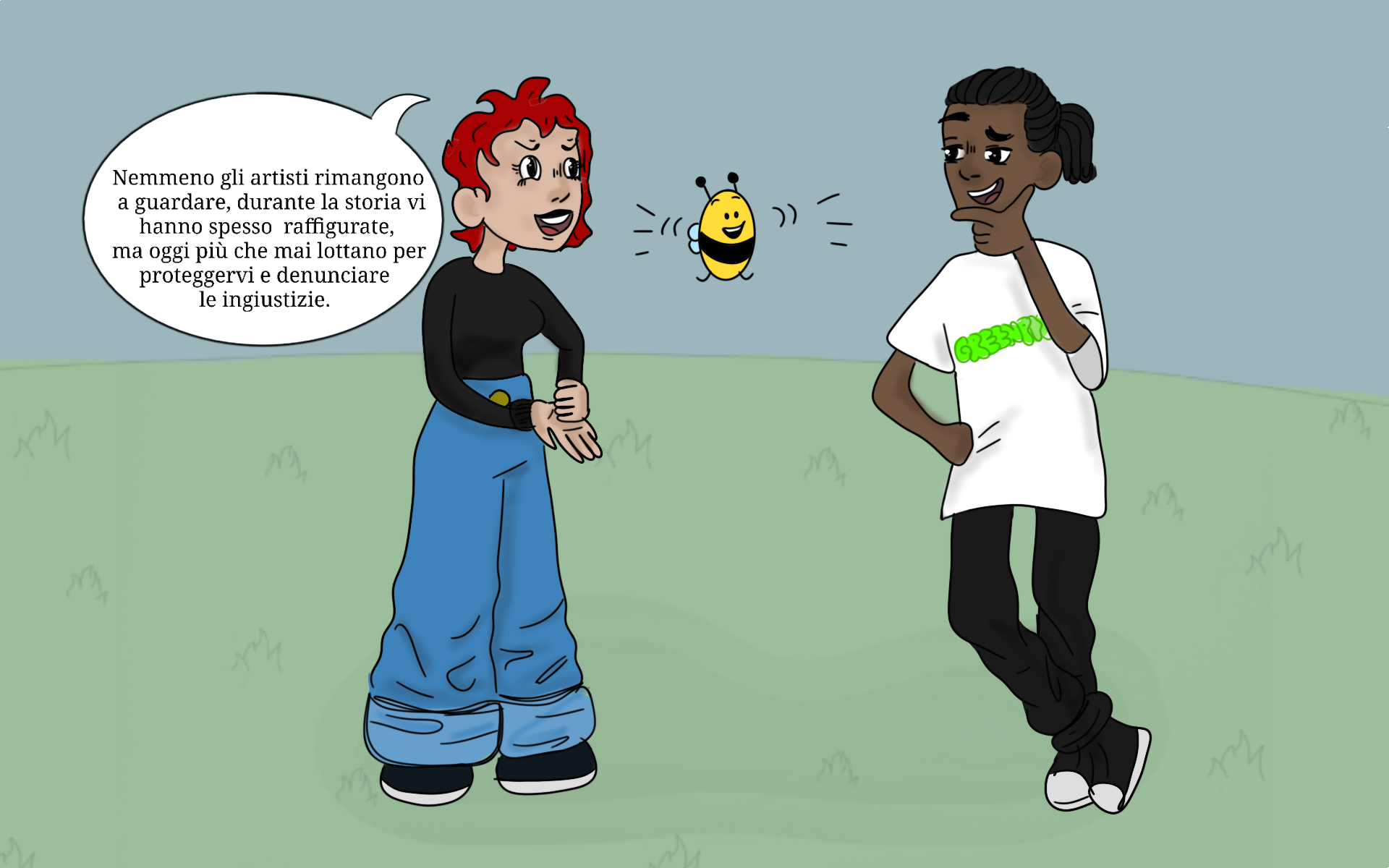 Certo!!! Louis ha creato un intero progetto sulle api, che si chiama SALVIAMO LE API (SAVE THE BEES)
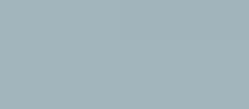 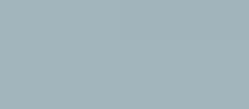 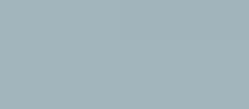 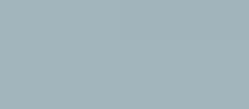 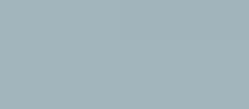 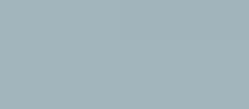 Vediamo insieme alcuni dipinti
Hai detto che a Louis stiamo molto a cuore noi api?
Il PANDA ROSSO è in via di estinzione e Louis ne ha dipinto uno gigante sul muro di un edificio a Shanghai
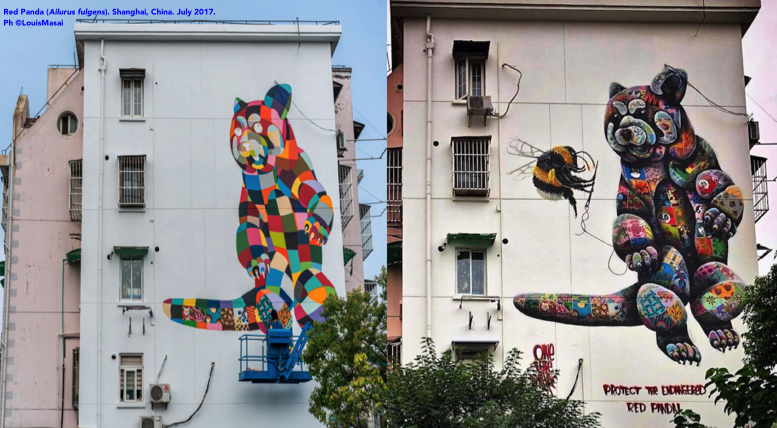 Ecco Louis al lavoro!
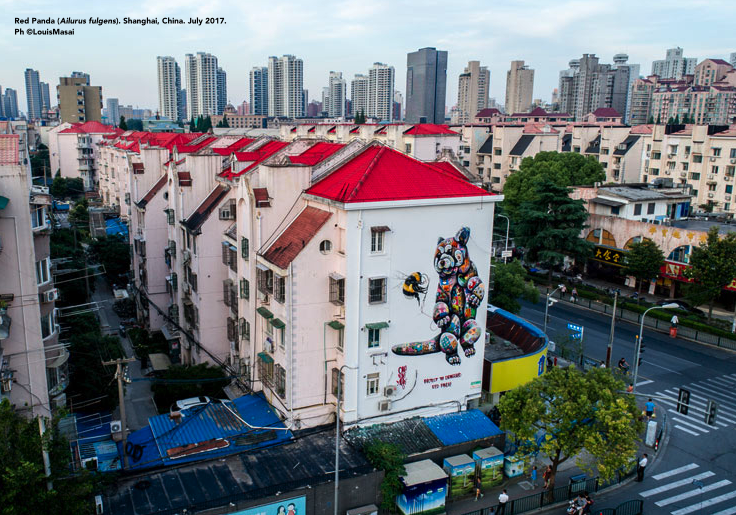 Che effetto spera di ottenere Louis dipingendo sui muri ?
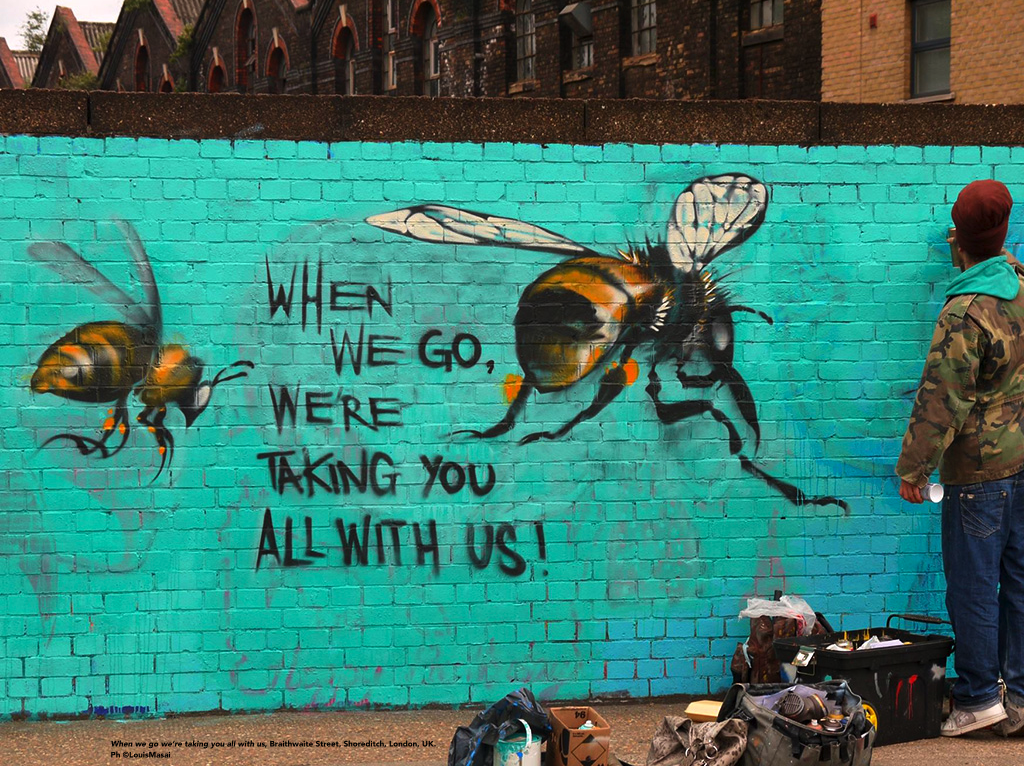 Qui c’è scritto :
“SE CE NE ANDIAMO,
VI PORTIAMO TUTTI CON NOI”
Sai quali sono le conseguenze per il pianeta, se le api muoiono?
L’ape regge in mano un cartello che dice: SALVATEMI.
Qui sotto Louis ha scritto:
NIENTE PIU’ API,
NIENTE PIU’ POLLINE,
NIENTE PIU’ PIANTE,
NIENTE PIU’ ANIMALI,
NIENTE PIU’ ESSERI UMANI.
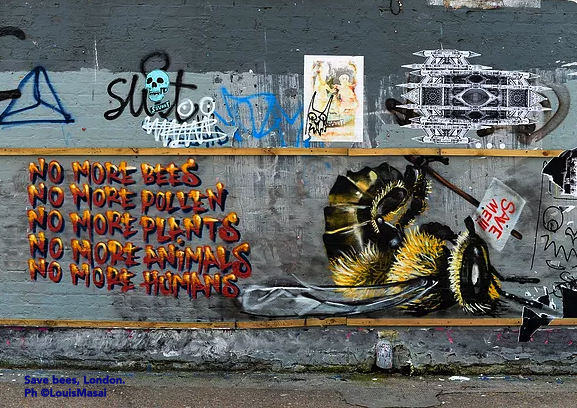 Hey, ma qui Louis ci ha dipinte come se fossimo MARIONETTE. Perché ?!?
Questo cartello qui invece dice:
“ NIENTE API, NIENTE CIBO ” !
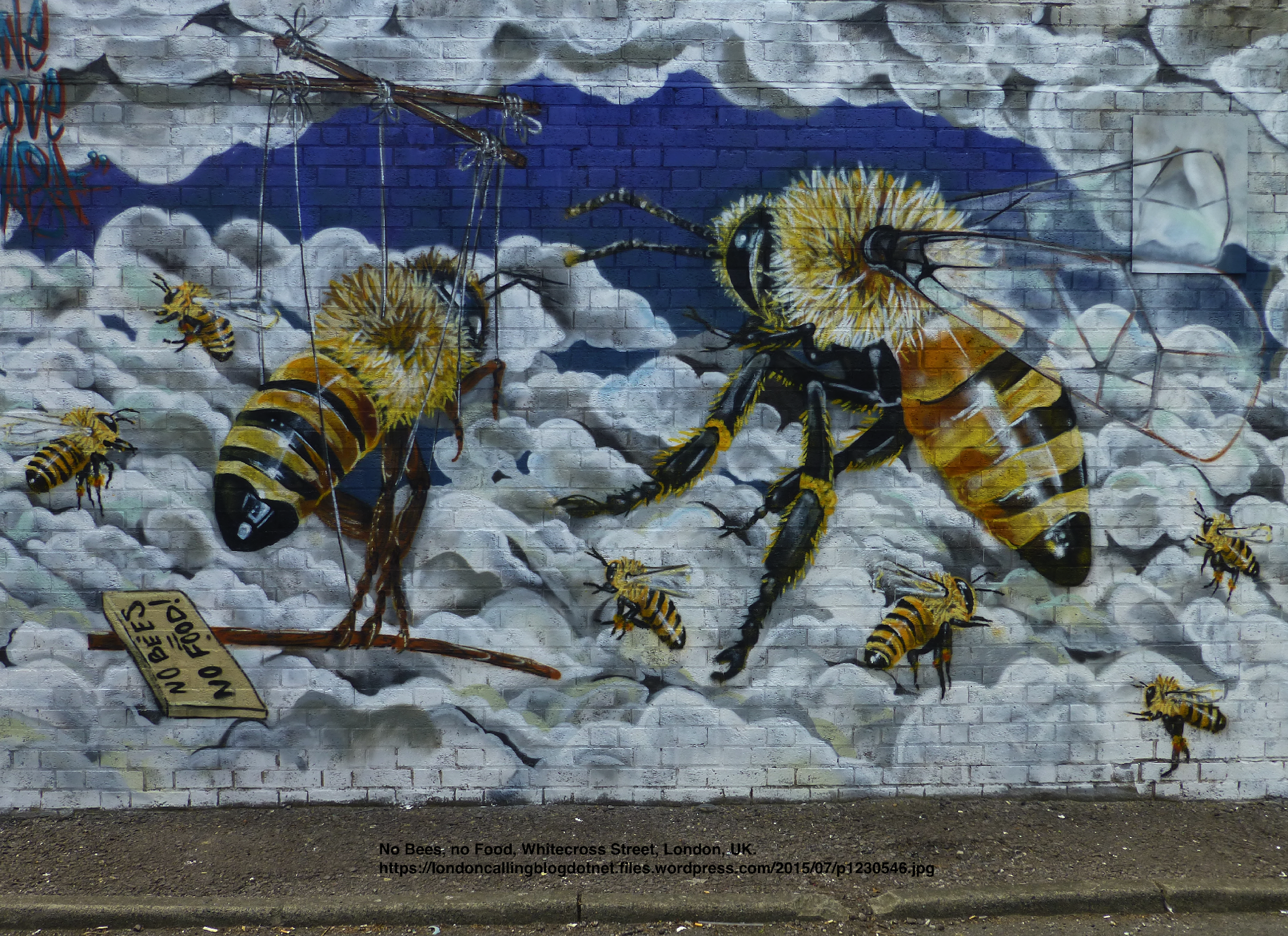 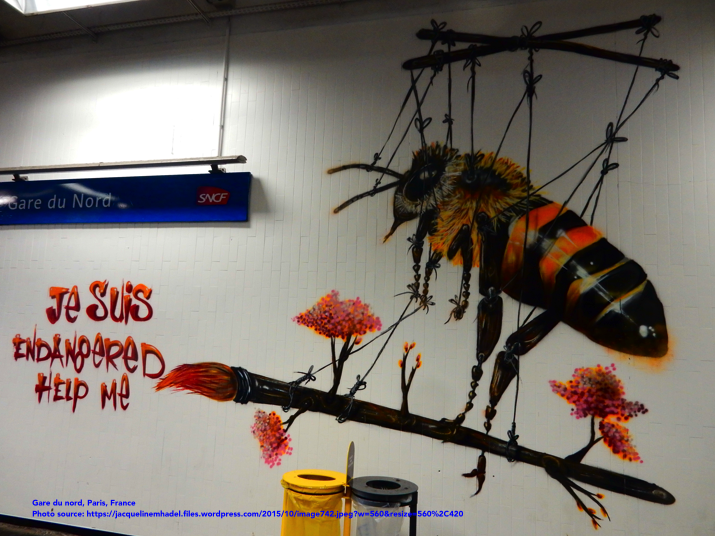 Anche qui !!
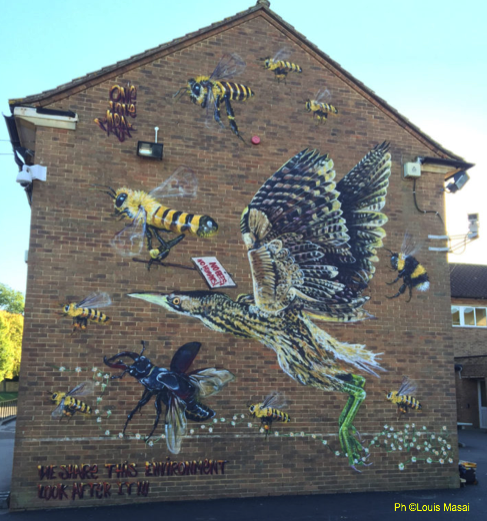 Hey, Max, quest’ape  ha un cartello che dice
NIENTE API,
NIENTE ESSERI UMANI
Qui invece Louis ha scritto:
CONDIVIDIAMO LO STESSO AMBIENTE. PRENDITENE CURA.
A chi o che cosa si riferisce?
Nel progetto SAVE THE BEES,
le api sono rappresentate da sole
 oppure insieme ad altri animali.
Perché?
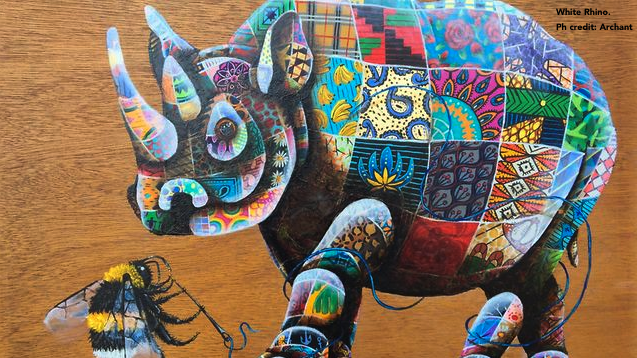 Gli animali sono dipinti come se fossero fatti di tanti PEZZI DI STOFFA COLORATA CON VARI DISEGNI.
Prova a spiegare perché.
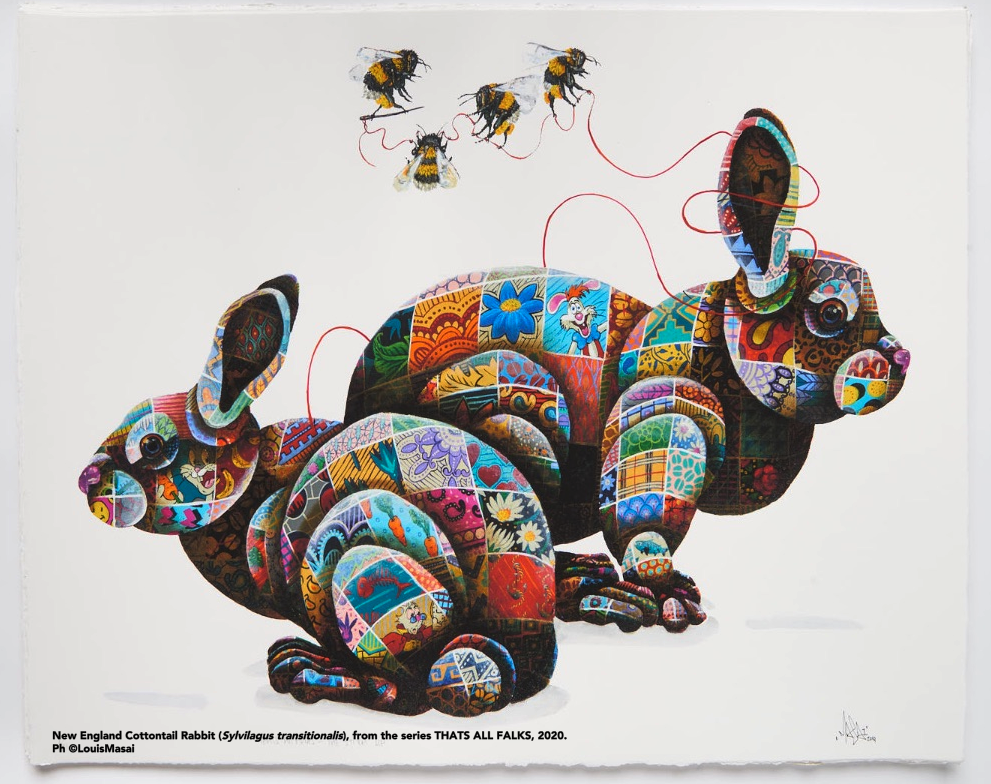 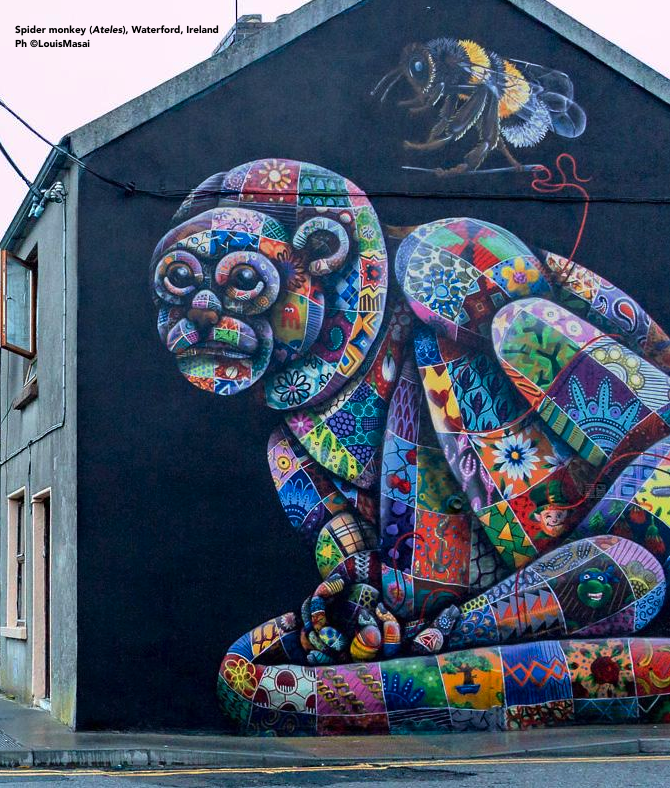 Un’altra cosa che avrai di certo notato, è che le api reggono tra le zampe AGO E FILO PER CUCIRE. 
Sono elementi importanti per comprendere il messaggio che Louis vuole trasmettere.
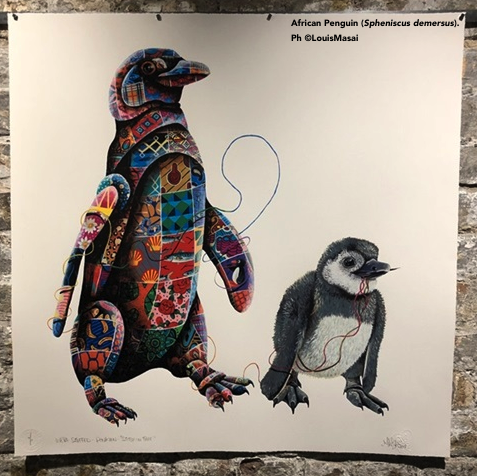 In alcuni casi, Louis dipinge un animale con le sue caratteristiche reali e gli affianca un compagno della stessa specie, ma di stoffa o di plastica.
Anche in questo caso, Louis ci vuole dire qualcosa di preciso ….
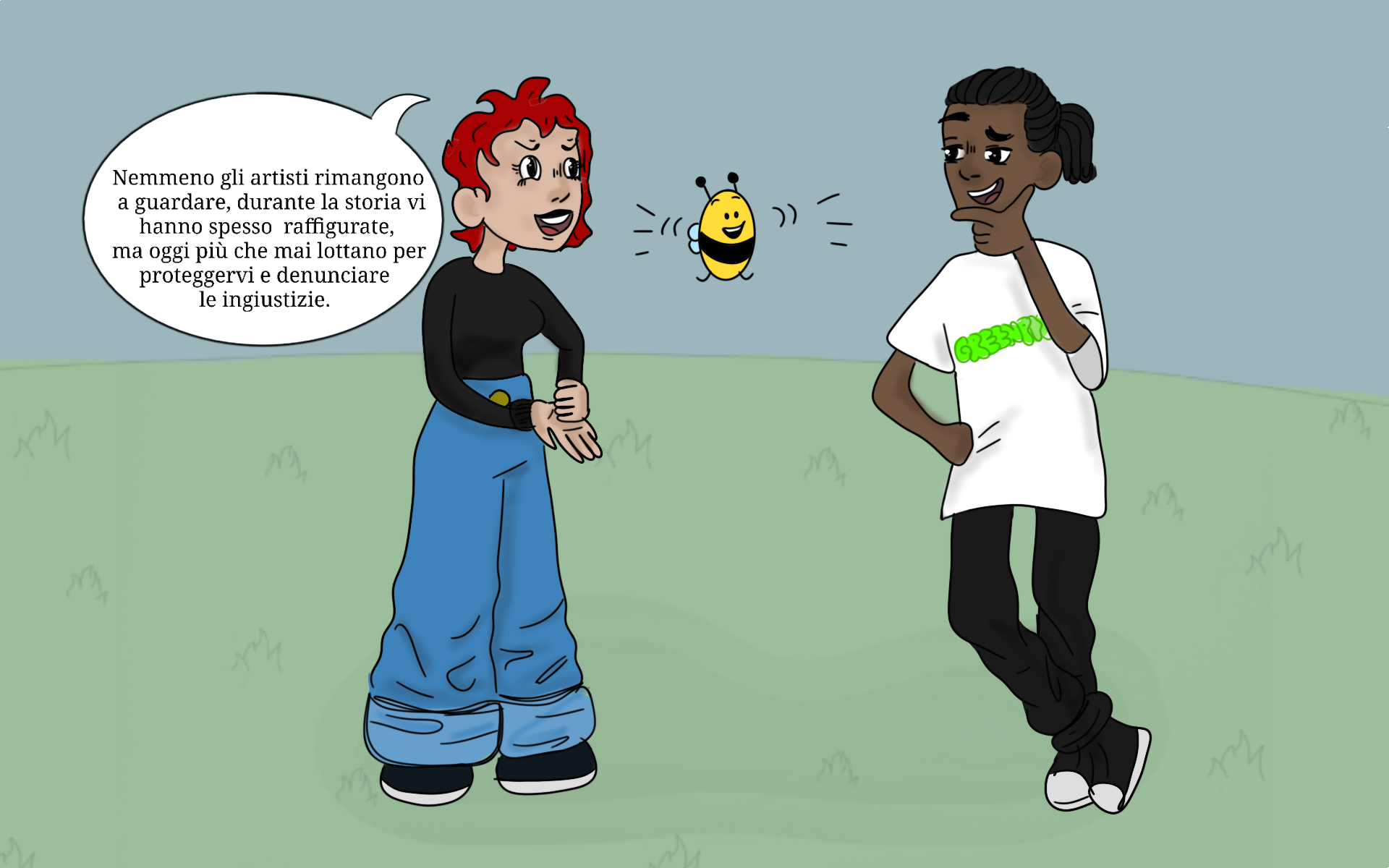 Sì, è vero, Louis ci parla di molti argomenti.
Osserva bene i murales che seguono.
Di cosa parlano?
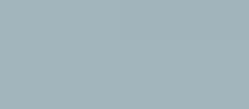 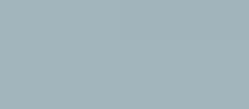 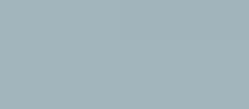 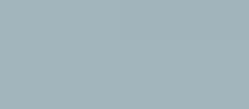 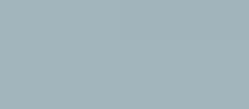 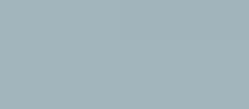 GRAZIE LOUIS MASAI!!!
Che bello che ti ricordi di noi api !!!!
….. Avete detto che questo artista parla di MOLTI ALTRI ARGOMENTI che riguardano l’AMBIENTE ?
 Quali per esempio?
La sopravvivenza delle Tartarughe dipende dallo stato di salute del fondo marino e dagli esseri viventi che ci vivono.
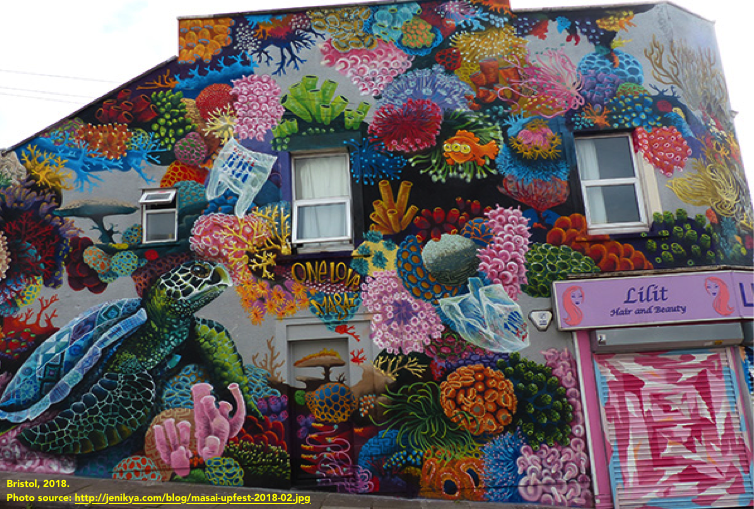 L’artista ha voluto rendere omaggio alla serie di cartoni animati LA FAMIGLIA SIMPSON, inserendo nel murale un pesce con tre occhi. Dov’è?
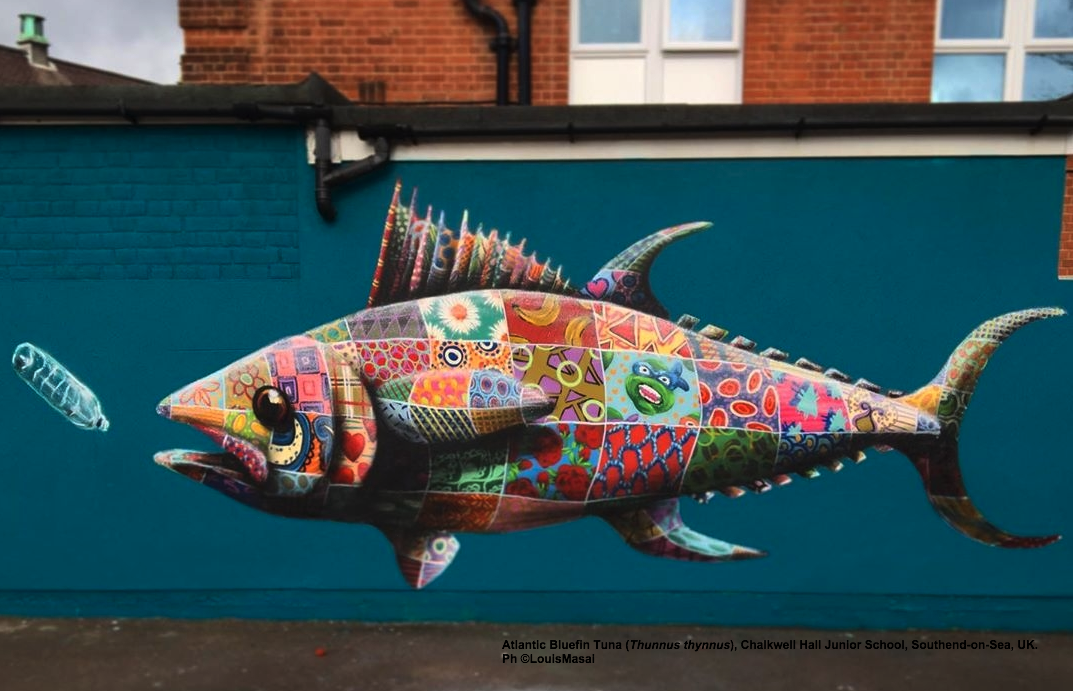 Ehi, qui c’è scritto:
“A causa dell’innalzamento del livello dei mari, le aree costiere umide dove vive il COCCODRILLO AMERICANO saranno distrutte”
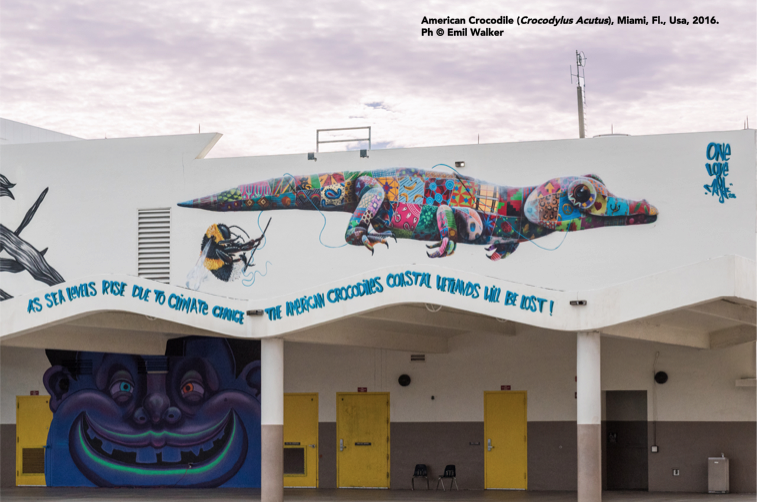 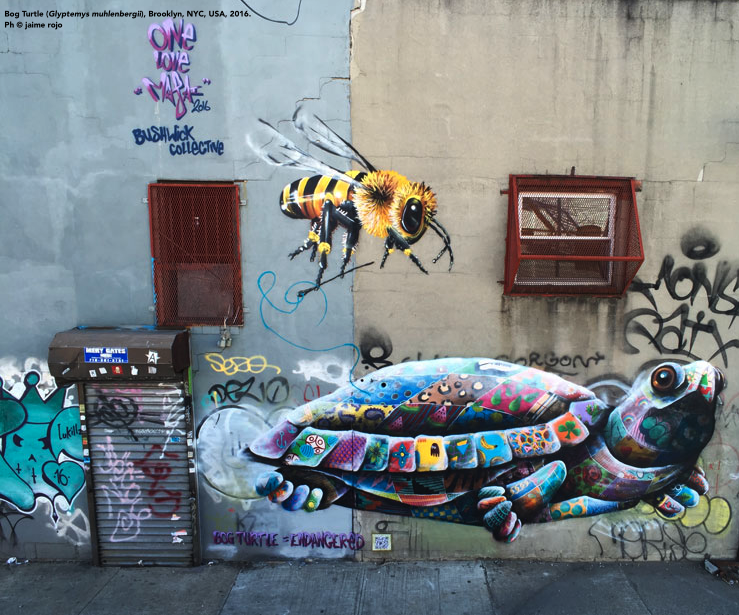 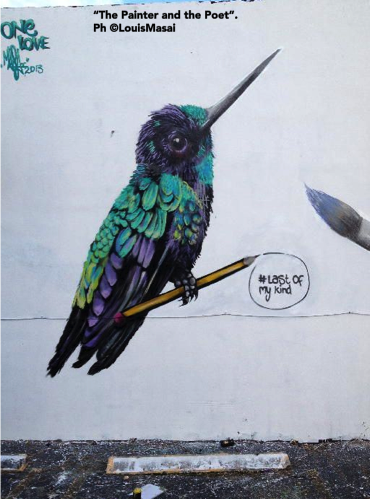 Lui è il
 Colibrì di Santa Marta (Campylopterus phainopeplus)
 E’ una specie in pericolo. Vive solo in una piccola area in Colombia. Potrebbe estinguersi entro i prossimi 20 anni. Ne sono rimasti solo 1500-1700 esemplari.
….. Ehi Samir, come si chiama questo uccellino blu?
Vedo che tra le sue zampe Louis gli ha disegnato una matita.
La matita ha scritto:
LAST OF MY KIND.
Cosa vuol dire, Max??
“LAST OF MY KIND” significa:
“ULTIMO DELLA MIA SPECIE”
I Colibrì sono IMPORTANTISSIMI PER IL PIANETA, proprio come voi api!
Sai perché ?
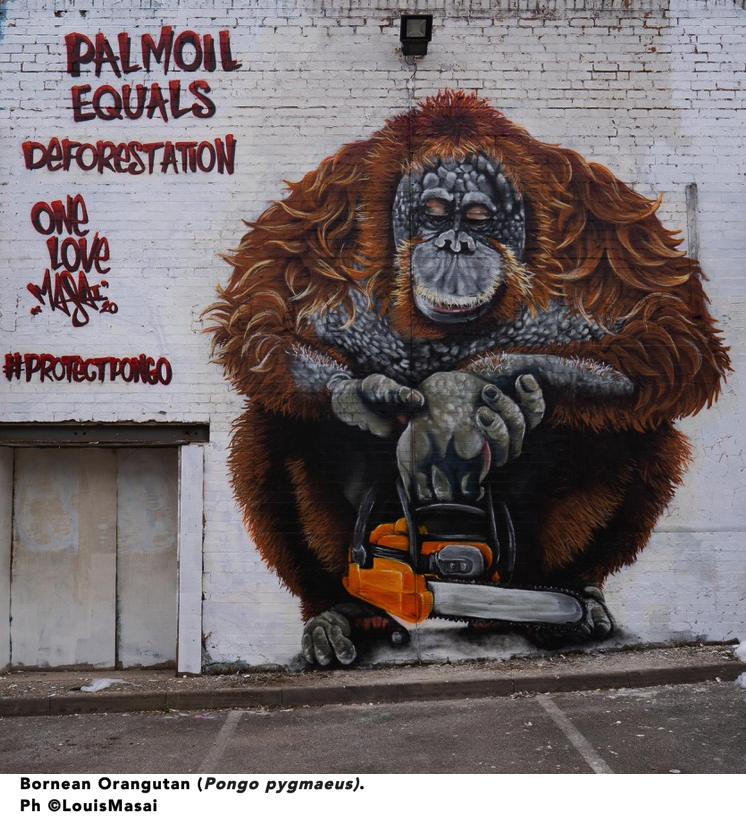 La scritta dice:
“OLIO DI PALMA UGUALE DEFORESTAZIONE”
A cosa fa riferimento?
Perché l’orango tiene in mano una SEGA A MOTORE?
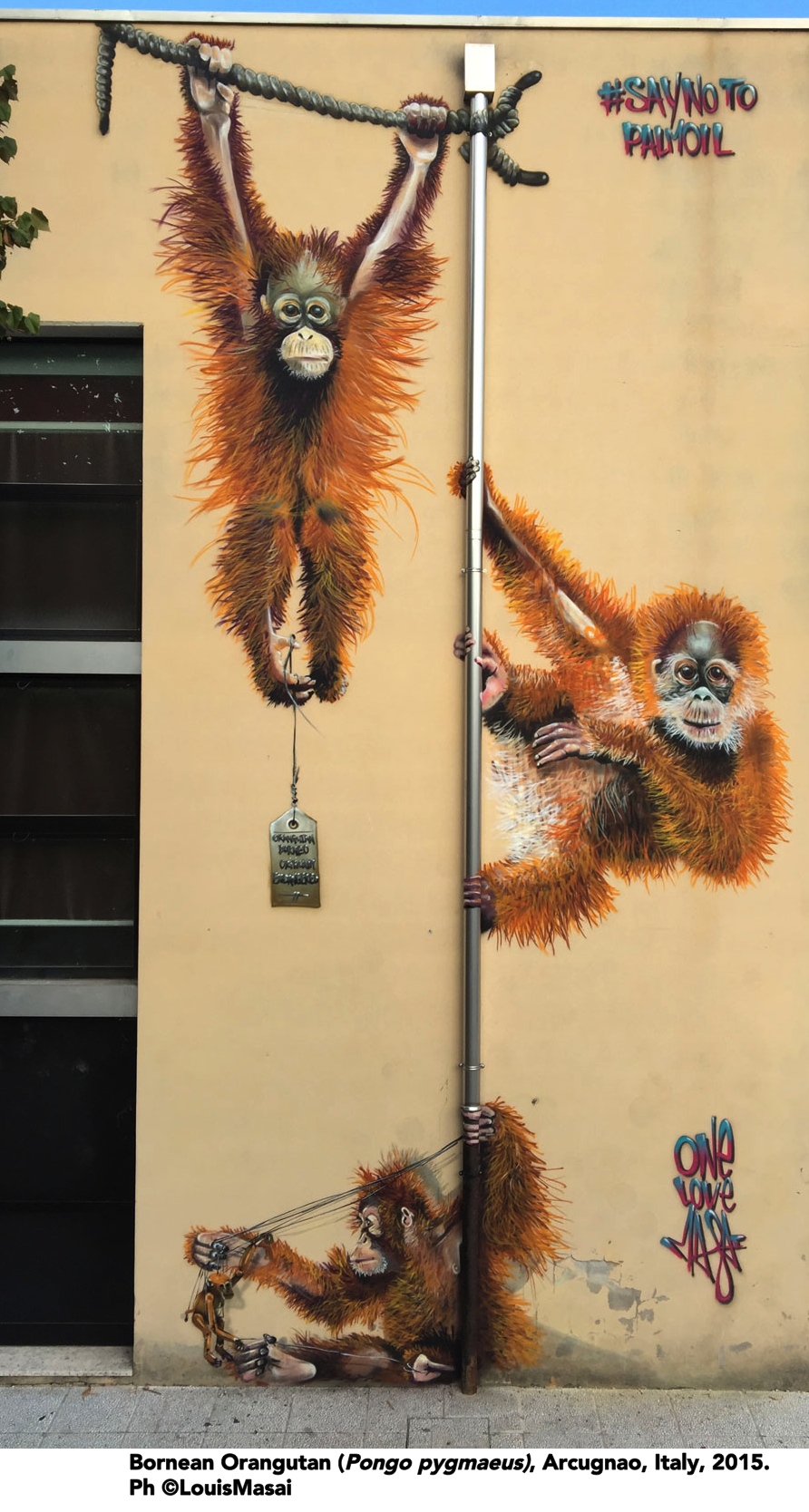 … qui c’è scritto:
“Dite no all’olio di palma”
… con cosa sta giocando il cucciolo di orango?
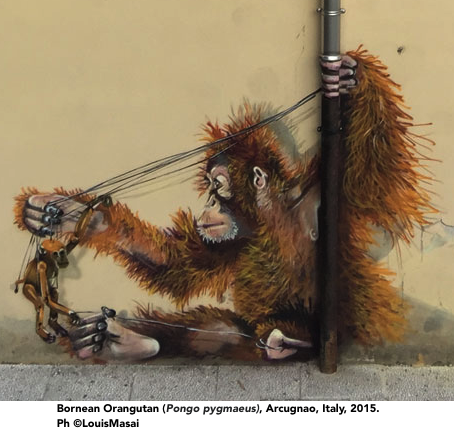 Hey, Samir, qui dice
QUASI ESTINTE PER LA SECONDA VOLTA … SIAMO LE BANANE...
Che significa? Le banane si sono già estinte una volta?
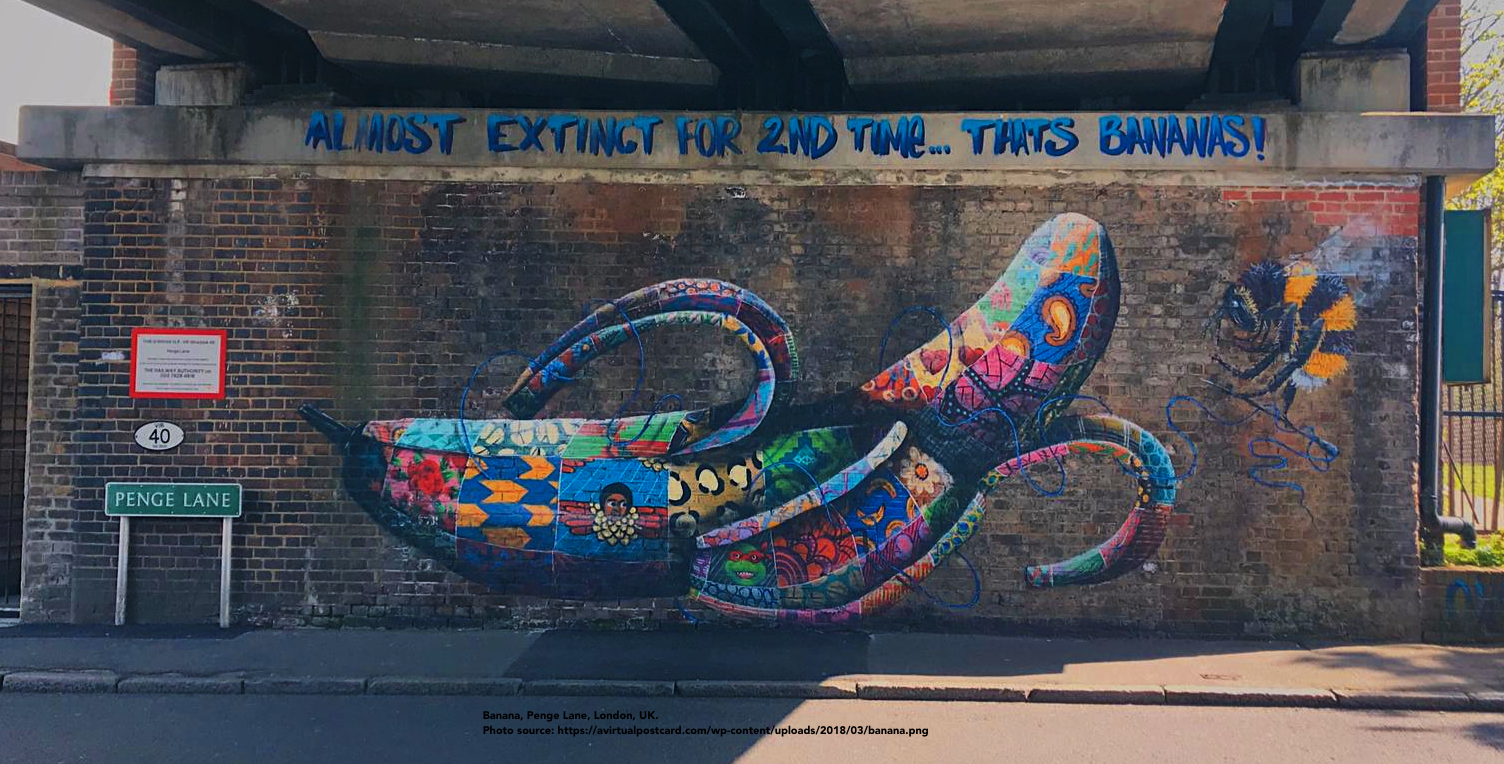 … Hey, Apetta, questo murale è stato dipinto su un palazzo a TORINO in Italia!!!
… wow, un elefante!
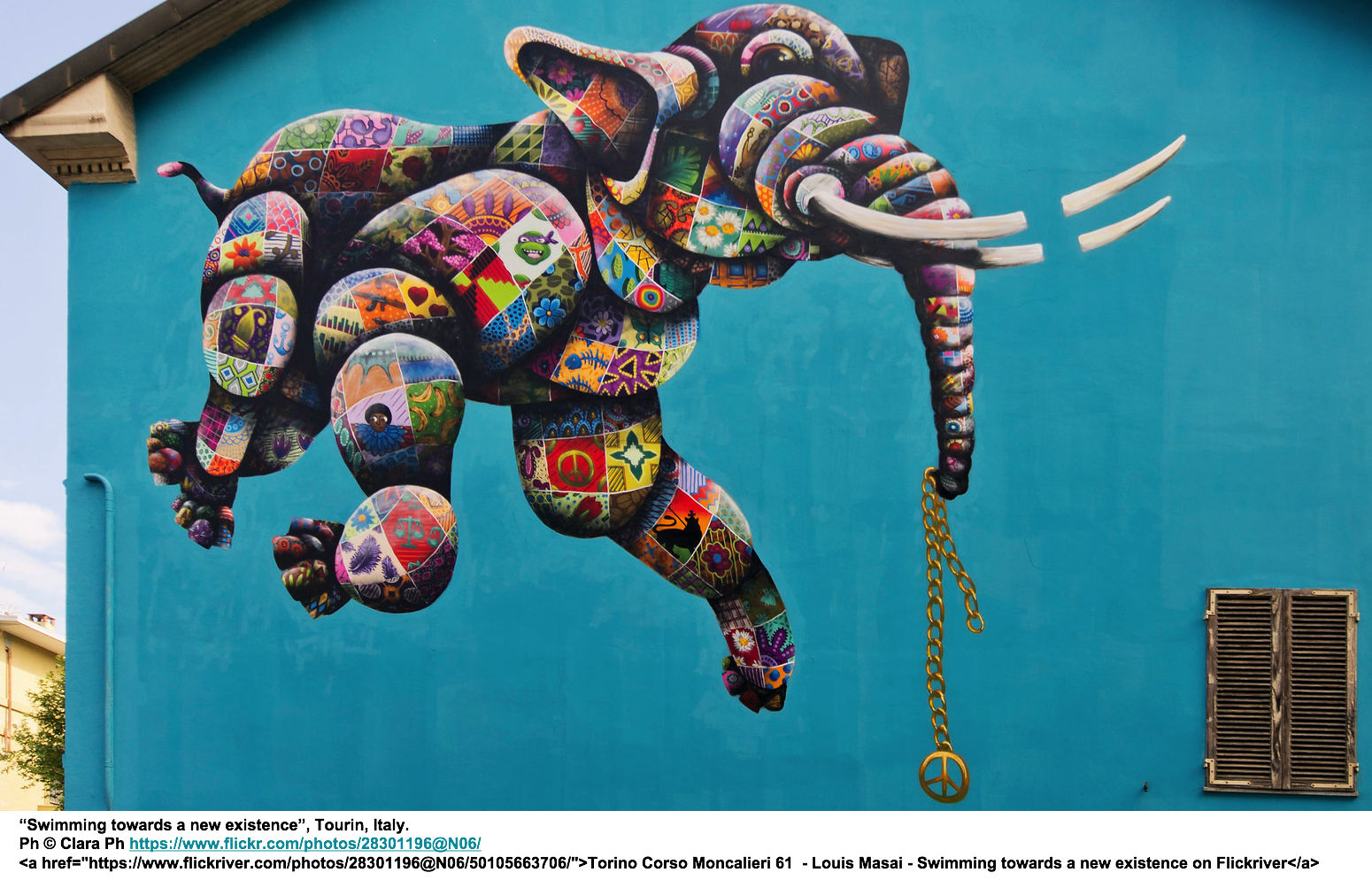 Il titolo di quest’opera è
SWIMMING TOWARDS A NEW EXISTENCE (NUOTANDO VERSO UNA NUOVA VITA)
Cosa sta facendo l’elefante?
E cosa tiene nella proboscide?
Lotta contro le disuguaglianze
Finanziamento delle guerre
Estinzione degli elefanti
Con questo dipinto Louis ci parla di molti argomenti:
 te ne elenchiamo alcuni
Traffico di armi
Traffico di avorio
Pace tra i popoli
Sapresti dire come tutti questi argomenti sono CORRELATI tra di loro?
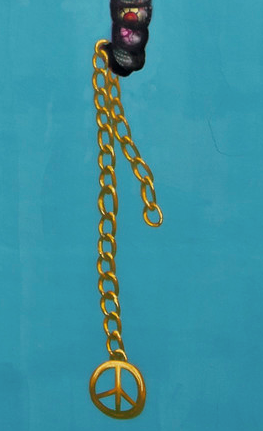 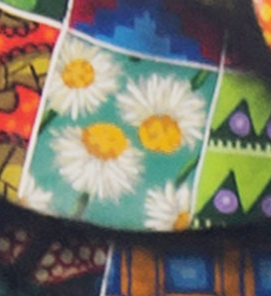 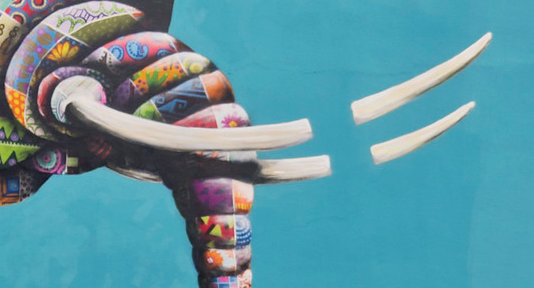 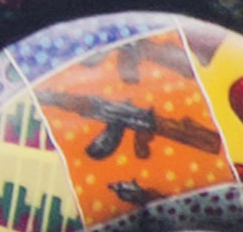 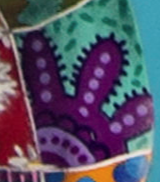 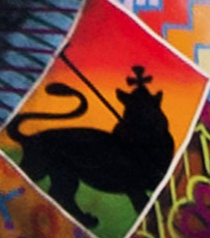 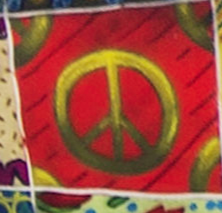 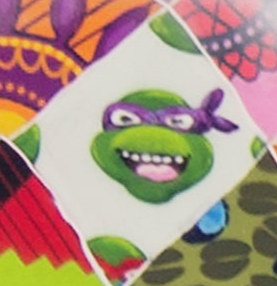 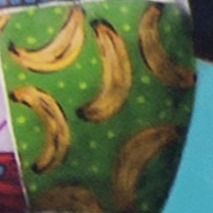 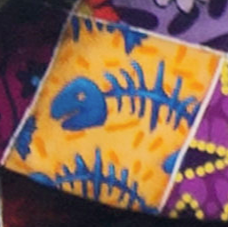 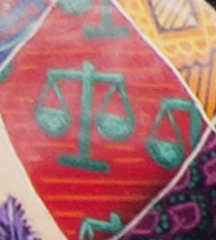 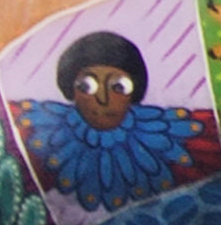 Louis nel suo dipinto ci da molti INDIZI di questi argomenti… 
...prova a capire come ...
L’elefante di Torino ci racconta anche di altro ….
Innalzamento del livello dei mari
Cambiamento climatico
Emigrazione
Giustizia
Istituzioni solide
Riguarda attentamente l’immagine dell’elefante e prova a dire quali DETTAGLI fanno riferimento agli argomenti qui a lato….
Integrazione
Sviluppo sostenibile
Se ti sono piaciute le opere di Louis Masai,
puoi vedere molte altre
digitando su Google:
Louis+Masai+immagini
Inoltre sul suo sito puoi trovare molti VIDEO che spiegano il suo lavoro, realizzati insieme a scienziati che si occupano di biologia e protezione dell’ambiente:
https://louismasai.com
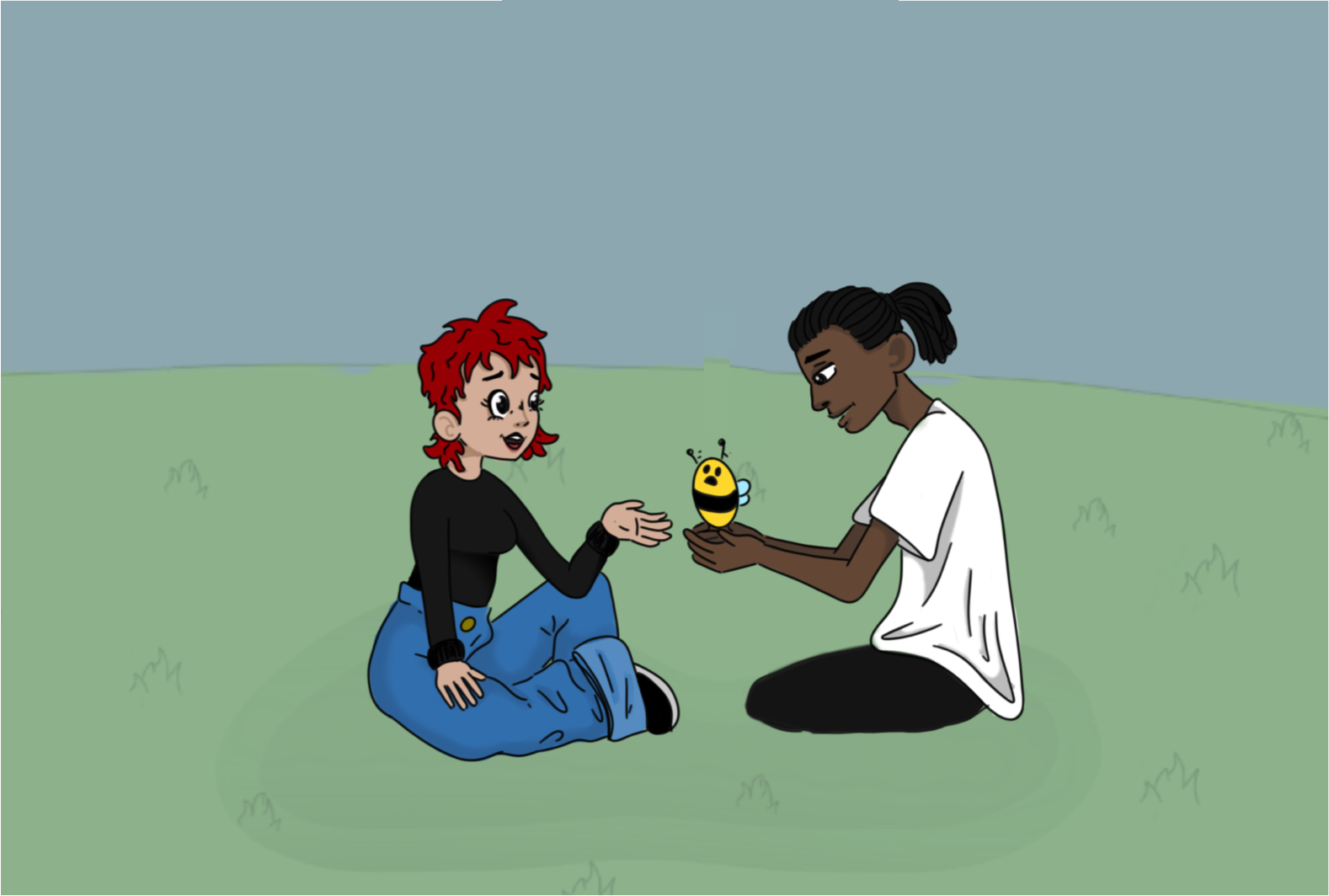 Molto bene, Apetta !
La nostra esplorazione nel mondo dell’arte continua con un altro artista che di sicuro ti piacerà molto! Si tratta di.....
Kate MacDowell è un’artista americana. Come mezzo espressivo predilige la PORCELLANA.
KATE MACDOWELL
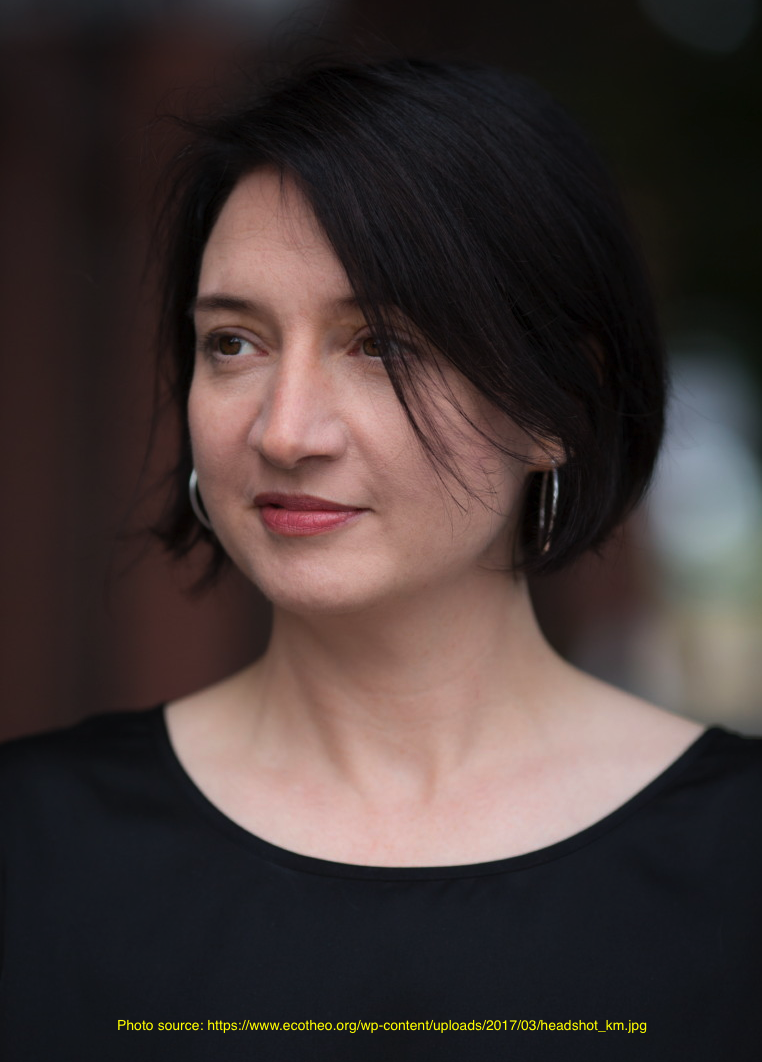 A questa artista la porcellana piace per la sua LUMINOSITÀ e FINEZZA.
La fragilità della porcellana le ricorda la FRAGILITÀ DELLA NATURA.
Spesso Kate lascia le sue opere CAVE, cioè vuote all’interno, in modo che ci si possa mettere dentro una luce e ILLUMINARLE DA DENTRO.
L’effetto è di grande IMPATTO VISIVO.
COSA CI RACCONTA KATE ?
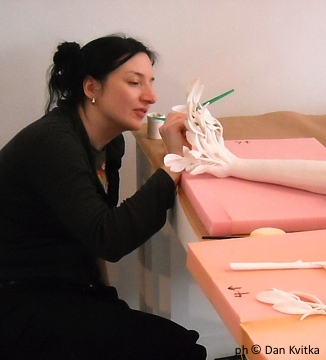 Le opere di Kate MacDowell vogliono rappresentare lo stretto legame tra l’uomo e il mondo naturale.
Questo rapporto è spesso molto difficile. Uomo e natura sono spesso
IN CONFLITTO.
Con le sue opere Kate ci parla di argomenti come il CAMBIAMENTO CLIMATICO, 
l’INQUINAMENTO e le COLTURE GENETICAMENTE MODIFICATE.
Anche Kate MacDowell INDAGA
il ruolo fondamentale delle API
per garantire il mantenimento della BIODIVERSITÀ
e la SOPRAVVIVENZA dell’ UOMO....
Scopriamo insieme alcune sue sculture …
Impollinazione incrociata, 2009
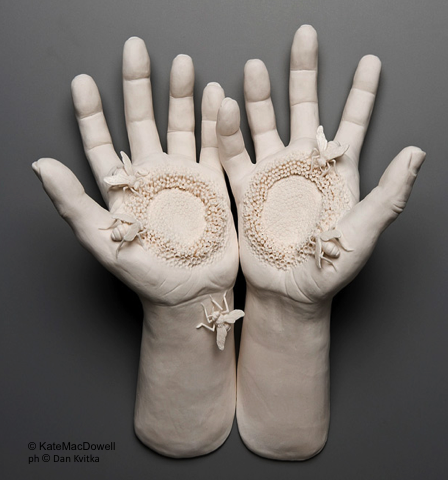 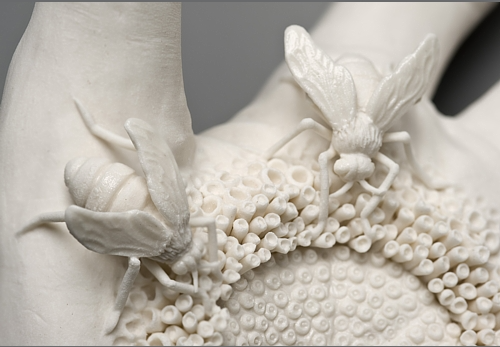 Samir, perché l’artista rappresenta delle 
MANI UMANE, delle API e del POLLINE ?
Il mercato dei Goblin, 2008
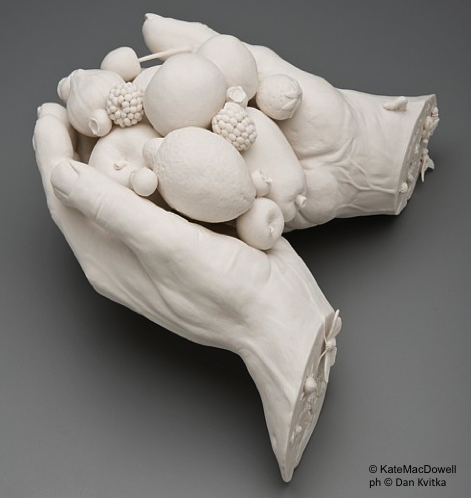 verme
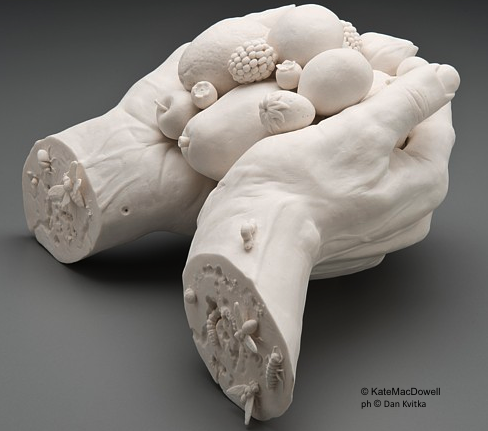 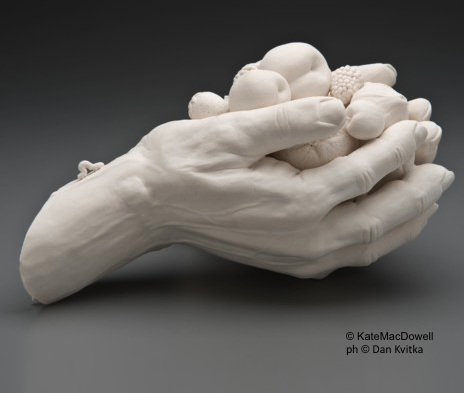 insetti
Apetta, quest’opera cosa rappresenta?
Osserva bene ….
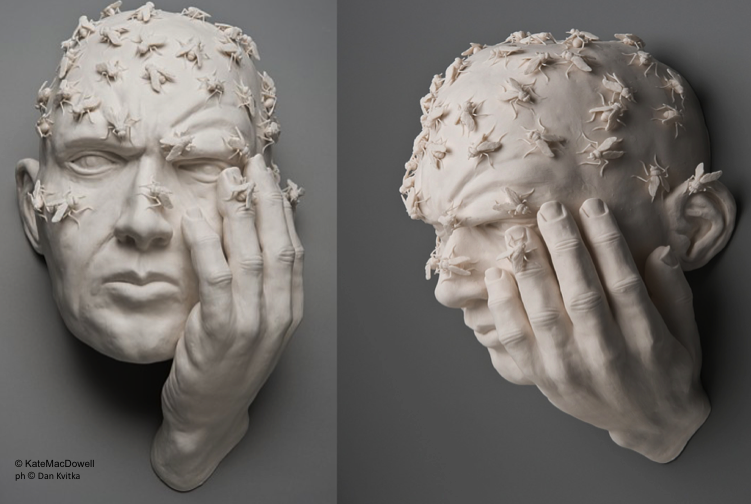 Buzz, 2008
Eccoti di nuovo, amica Apetta !!!
Il suo lavoro rivela un'intima familiarità con l'anatomia. Tuttavia non ha studiato né Medicina né Biologia.  Ha seguito un corso di scultura che si è concentrato sull'anatomia umana e ha studiato molti disegni scientifici, specialmente dei sistemi scheletrici. A volte guarda video di animali su youtube per vedere come si muovono e farsi un'idea della loro postura a riposo.
Kate MacDowell spesso realizza sculture che rappresentano solo una parte del corpo umano e non tutto il corpo intero.

Per esempio solo il viso, il cuore, le mani, i piedi, con effetto  tragico o umoristico
Guarda le immagini e 
poi cerca di spiegare perché!
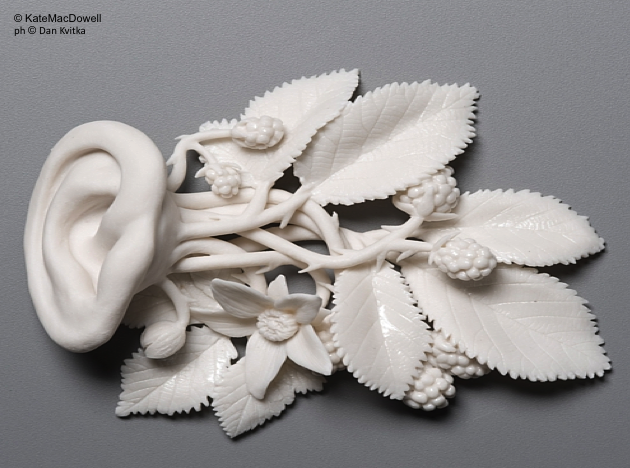 Mettere radici, 2009
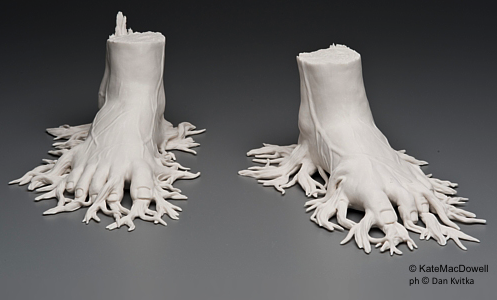 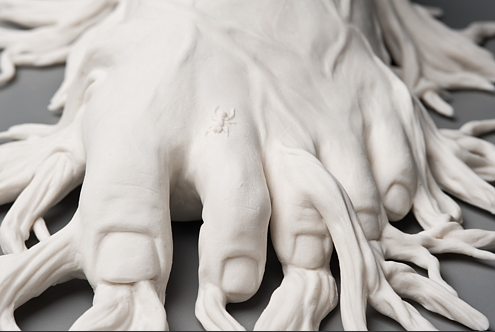 formica
formica
Migrante, 2009
Venere, 2006
L’opera si intitola “Venere”.
Cosa rappresenta?
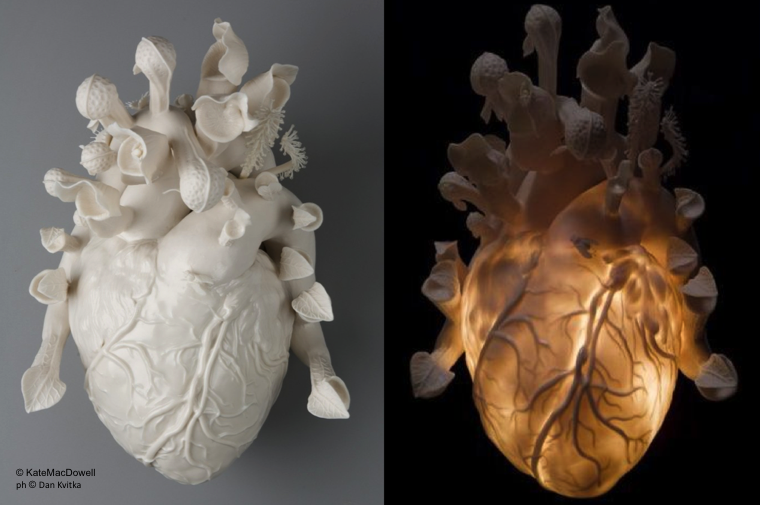 Cosa ha a che fare con la biodiversità?
Cosa ti sembrano queste forme ?
Canarino, 2008
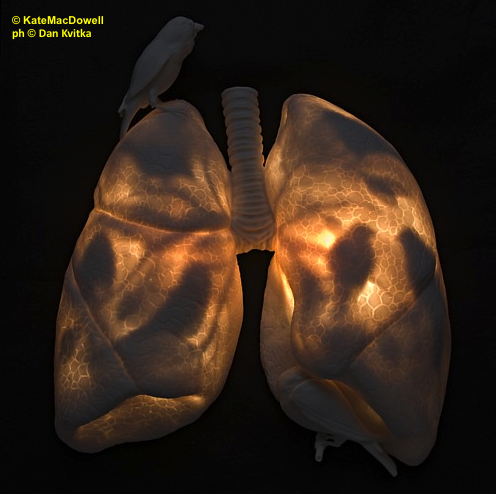 Che parte del corpo ti sembra questa ?
Ci vedi qualcosa dentro?
Che cosa?
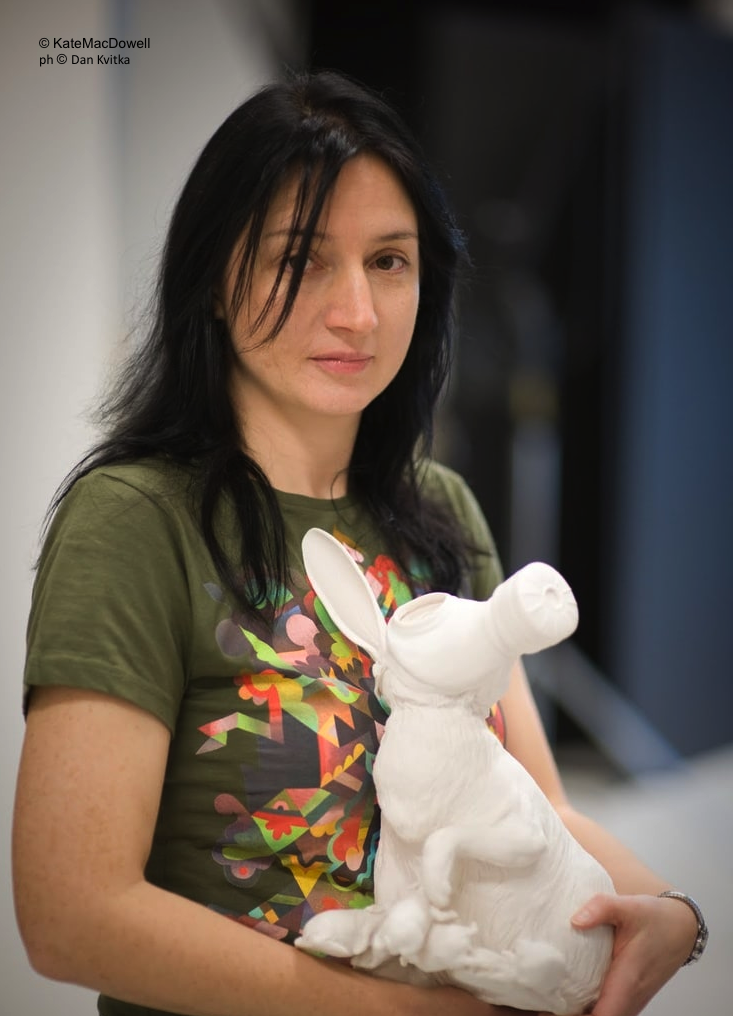 Kate a volte rappresenta
 gli animali con qualità umane: ad esempio i suoi animali indossano attrezzature di sicurezza.
Perché secondo te ?
Primo e ultimo respiro, 2010
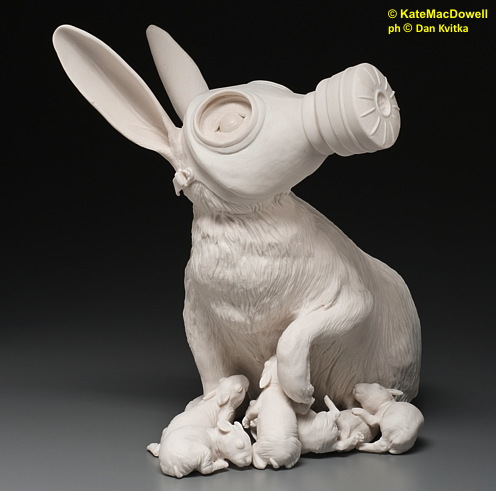 Che animali ha rappresentato Kate in questa scultura ?
Apetta, secondo te perché l’artista ha chiamato quest’opera 
“PRIMO E ULTIMO RESPIRO” ?
Canarino 2, 2008
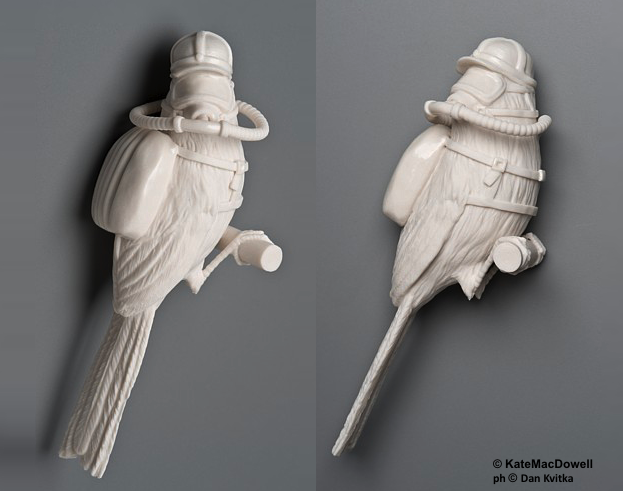 Cosa sta facendo questo canarino?
Sicurezza, 2008
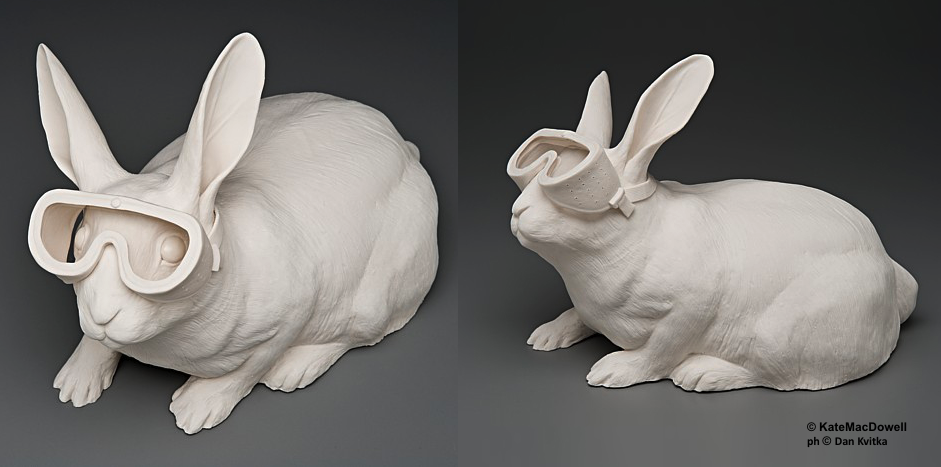 Le opere di Kate MacDowell comunicano un
 senso di attrito e di disagio
tra uomo e ambiente naturale,
 con l'implicazione inquietante
che anche l’uomo è vittima
delle proprie pratiche distruttive.
Cosa pensi delle immagini che seguono ?
Che cosa vedi?
Ci sono dei CONTRASTI ?
Cosa hanno a che fare con la BIODIVERSITÀ ?
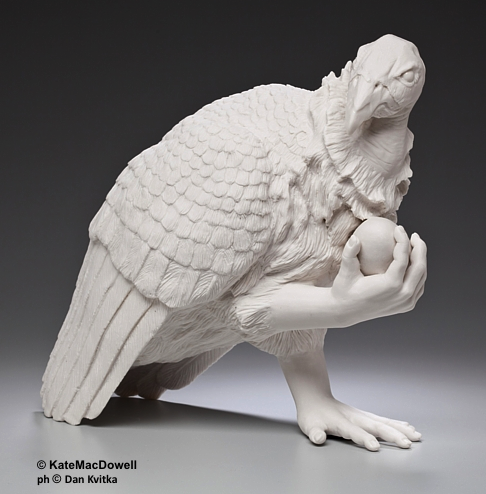 Aiutare la vita, 2012
Balia 1, 2 e 3, 2015
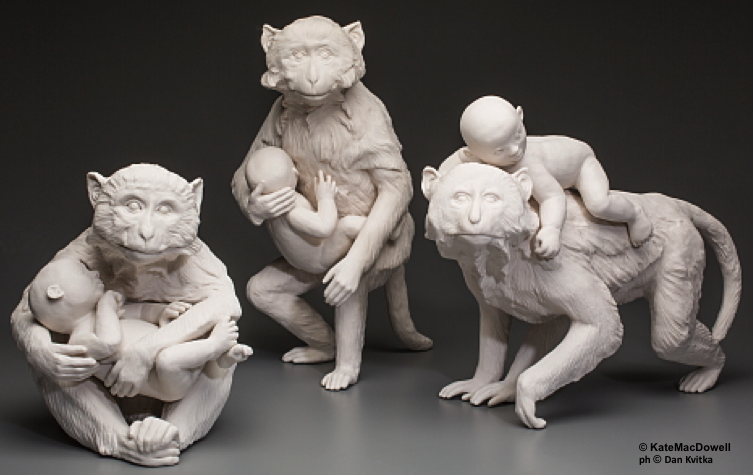 Feroce, 2019
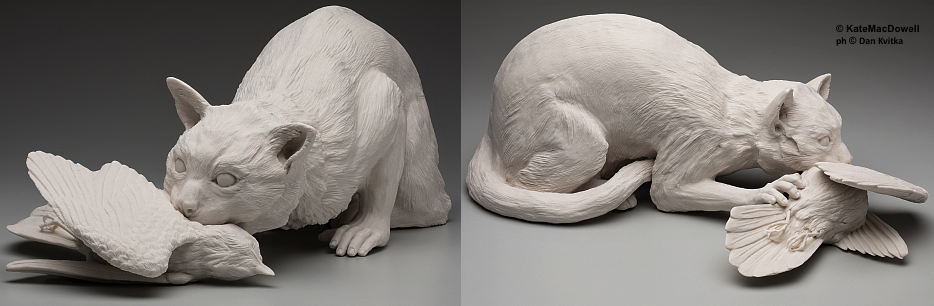 Quali animali vedi?
Cosa sta succedendo ?
Noti qualcosa di STRANO ?
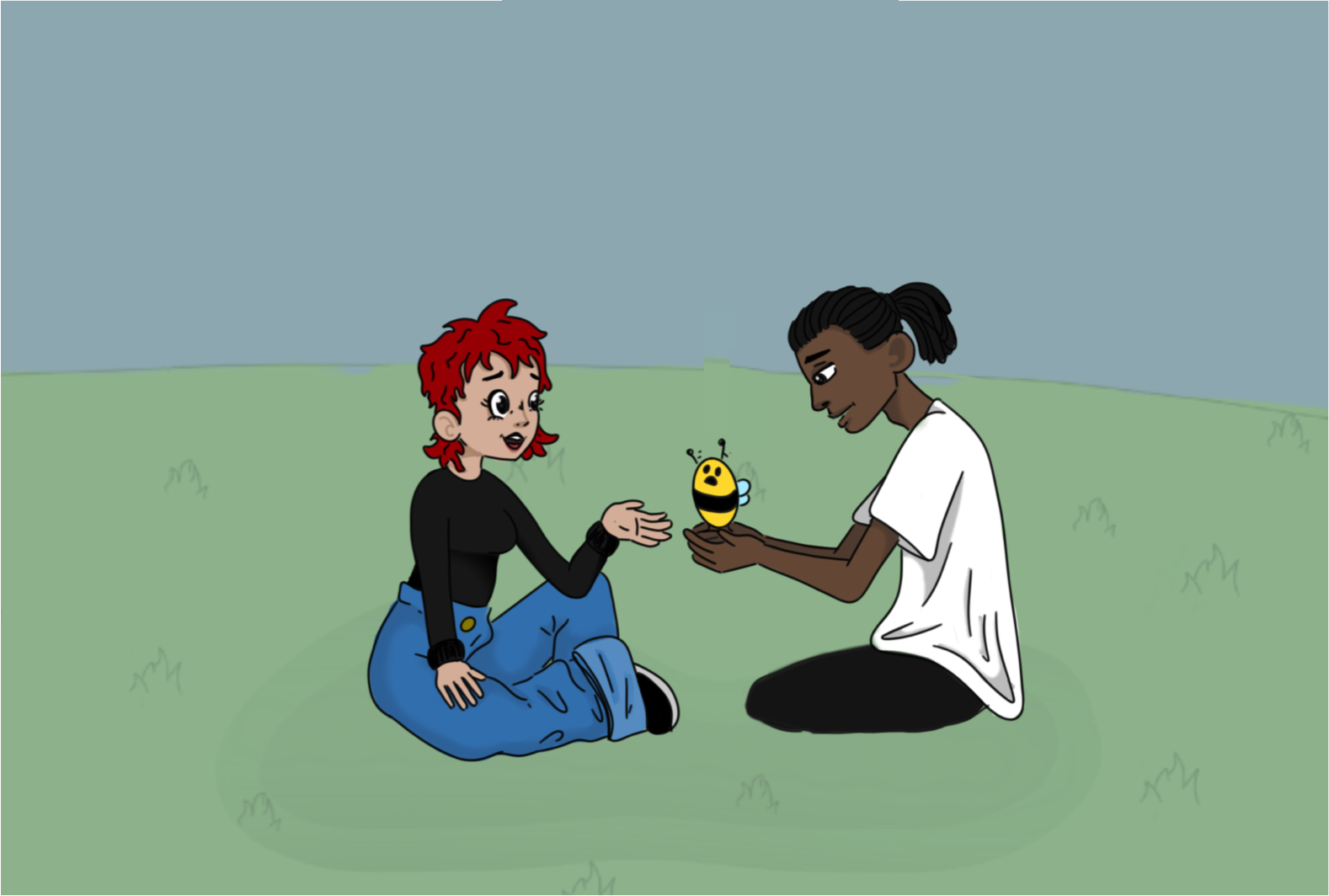 Allora, Apetta …
Cosa ne pensi delle opere di Kate MacDowell?
.... Cavolo....
Sono davvero POTENTI !
Che SENTIMENTI
 ti hanno suscitato?
bello
paradosso
Ti suggerisco alcuni  SENTIMENTI, AGGETTIVI e IDEE che suscitano a me …
delicato
disgusto
impermanenza
pallido
grottesco
inquietante
sanguinante
terribile
straziante
shock
vulnerabile
etereo
intricato
Fragile
realismo
fratturato
inspiegabile
elegante
adorabile
mistero
cruento
terrificante
interdipendente
Se anche a te sono piaciute le opere di
 Kate MacDowell, 
puoi trovarne molte altre
sul suo sito:


Guardale con l’insegnate e commentatele insieme.
Max, dove posso vedere altre opere di questa artista?
http://www.katemacdowell.com/portfolio.html
Puoi vedere anche molte altre immagini 
digitando su Google:
Kate+MacDowell+immagini
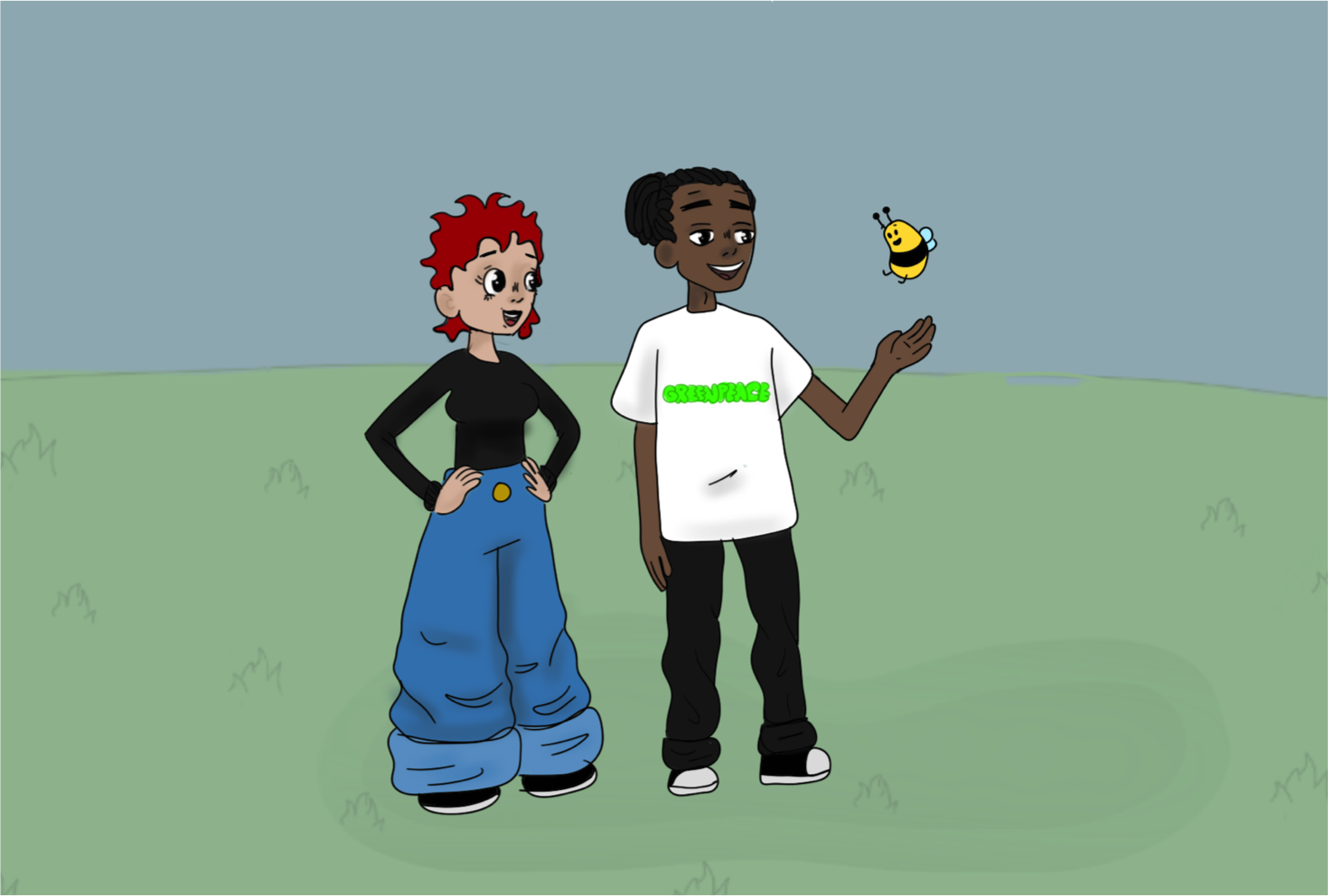 Eccoci qui di nuovo!
Allora amica, cosa ne pensi?
Ti sono piaciute le opere che hai visto?
E’ stata una bellissima esperienza!
Sono molto felice di essere stata la protagonista di questo viaggio !!!
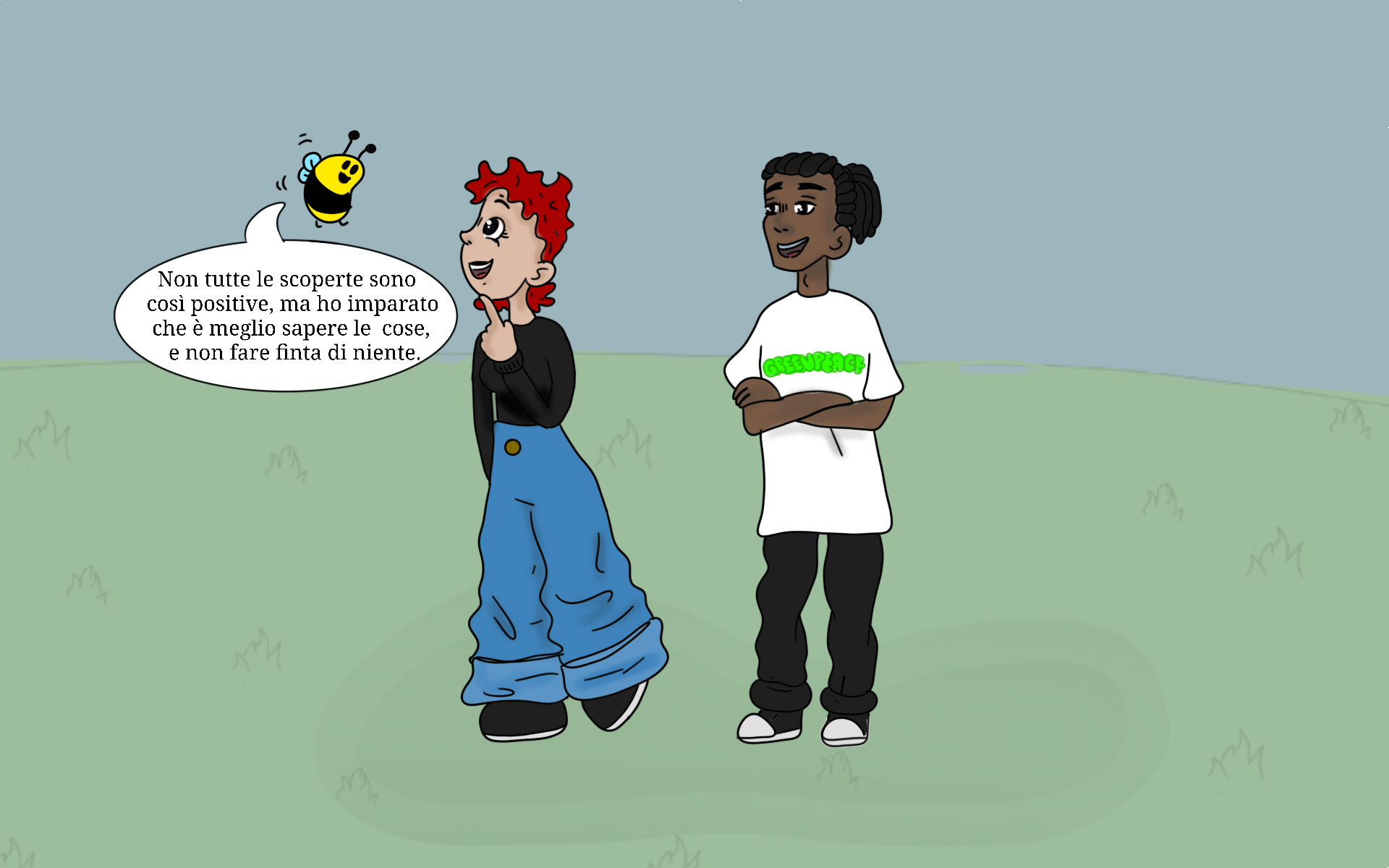 Ben detto! Infatti se conosciamo il problema possiamo LAVORARE INSIEME PER RISOLVERLO !
L’ARTE è importante per DIFFONDERE
la conoscenza di un problema e SENSIBILIZZARE
le persone
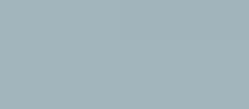 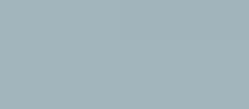 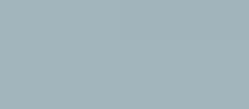 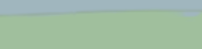 Non mi ha fatto per niente piacere vedere quante specie sono in pericolo!
Ma è MEGLIO CONOSCERE la situazione piuttosto CHE FAR FINTA DI NIENTE !
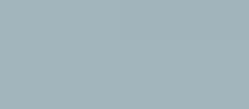 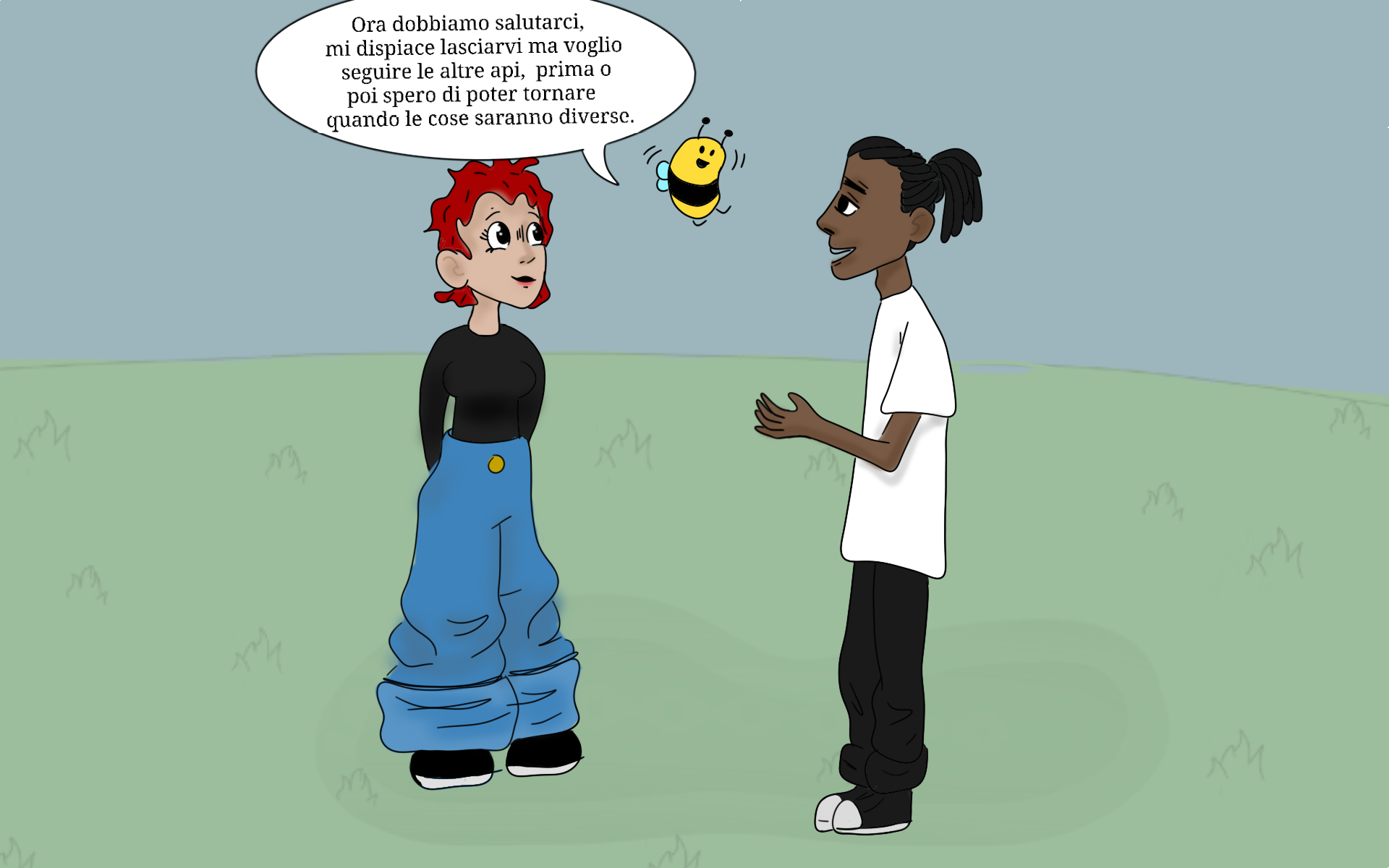 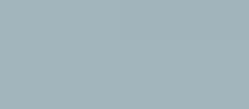 Mi ha fatto piacere conoscervi,
grazie per il vostro aiuto !!!!
Noi continueremo a IMPEGNARCI perchè le cose CAMBINO !
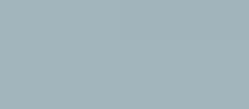 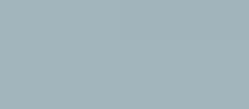 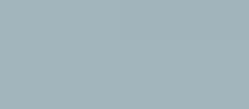 Tornerò quando le cose saranno diverse!
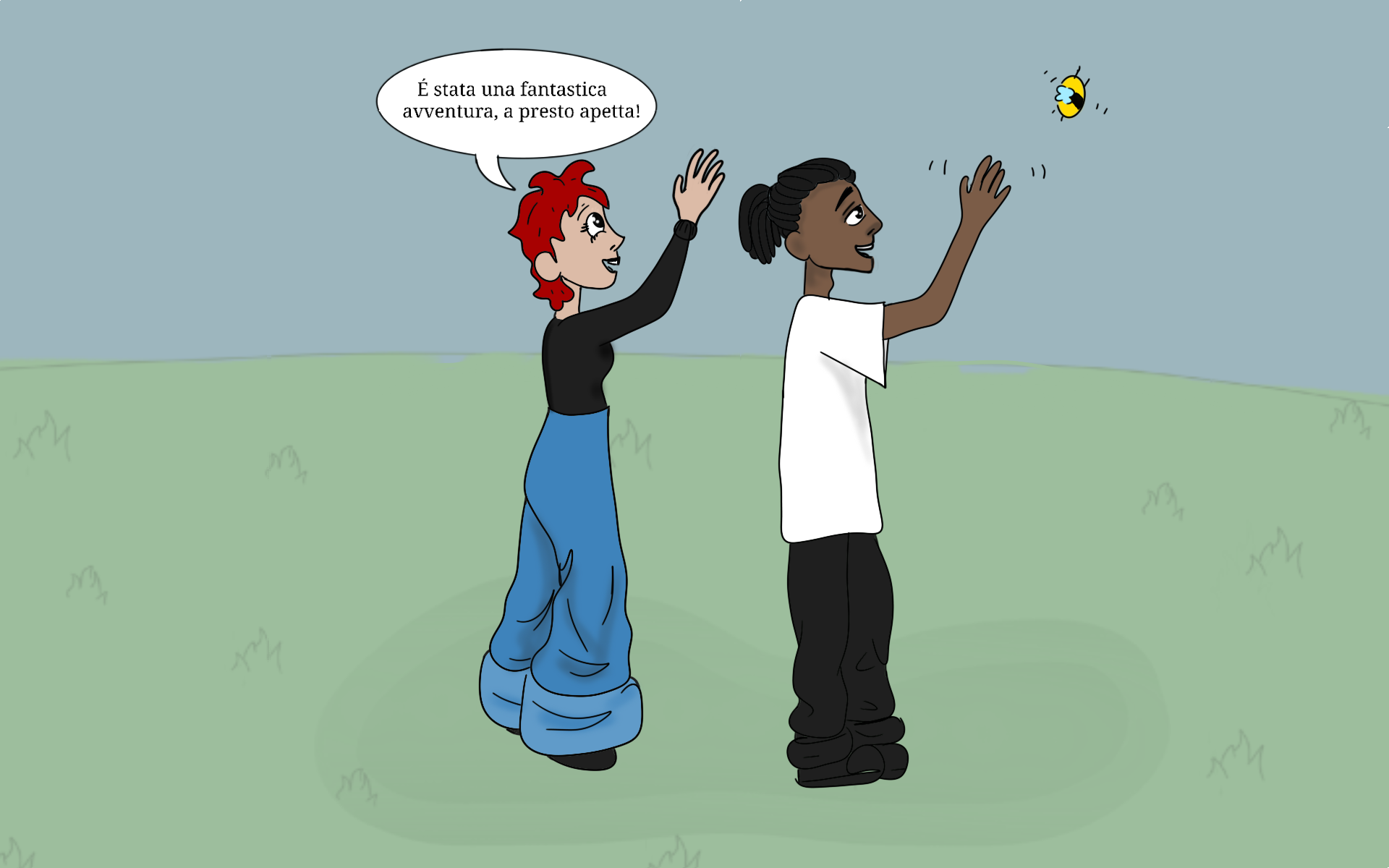 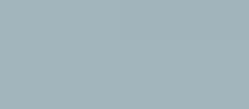 A presto, Apetta !
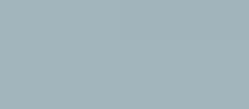 Ciao !
Buon viaggio !
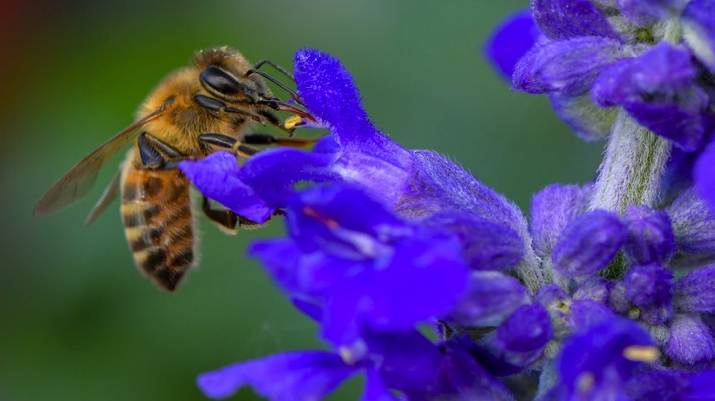 Fine!